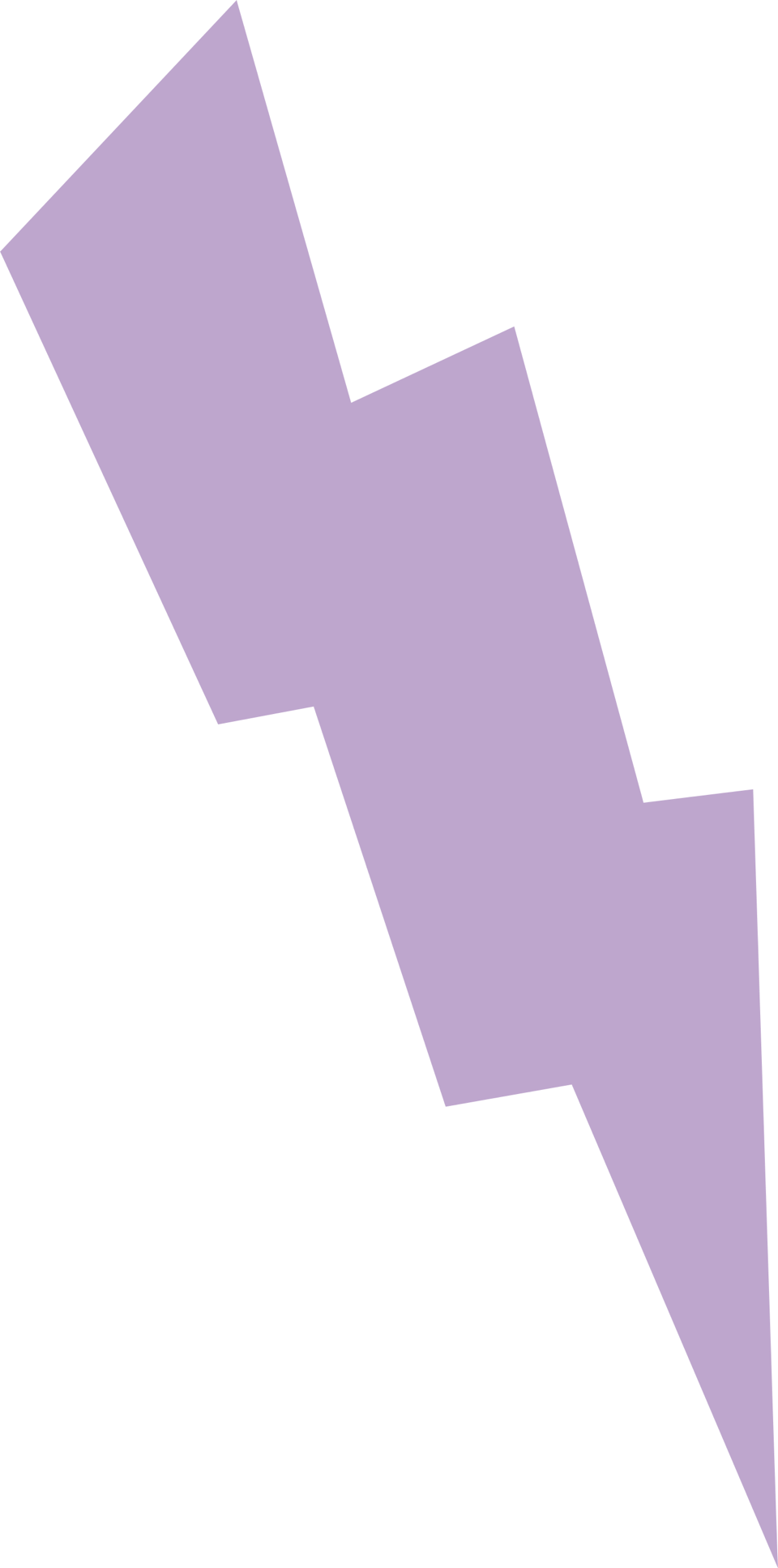 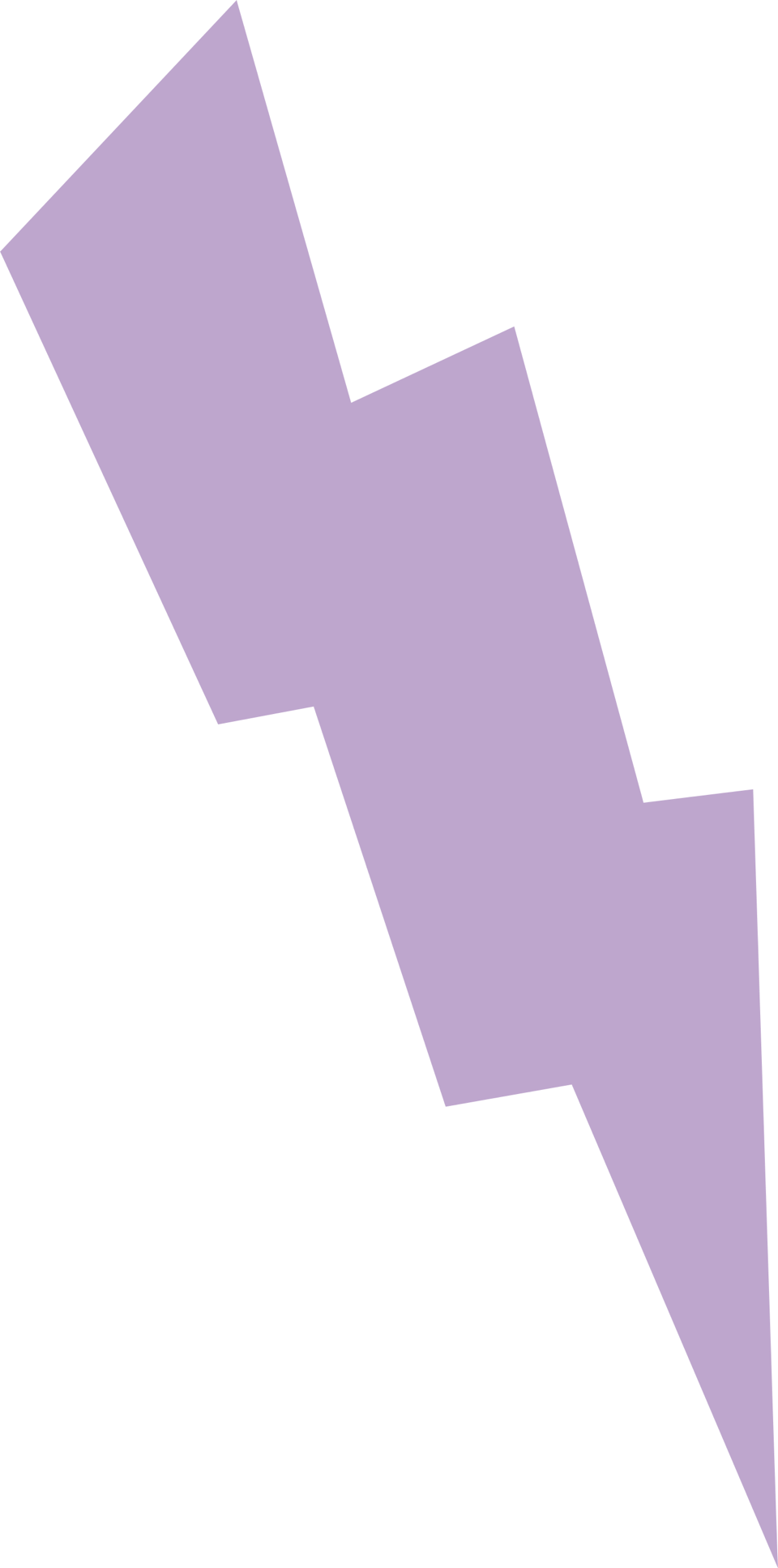 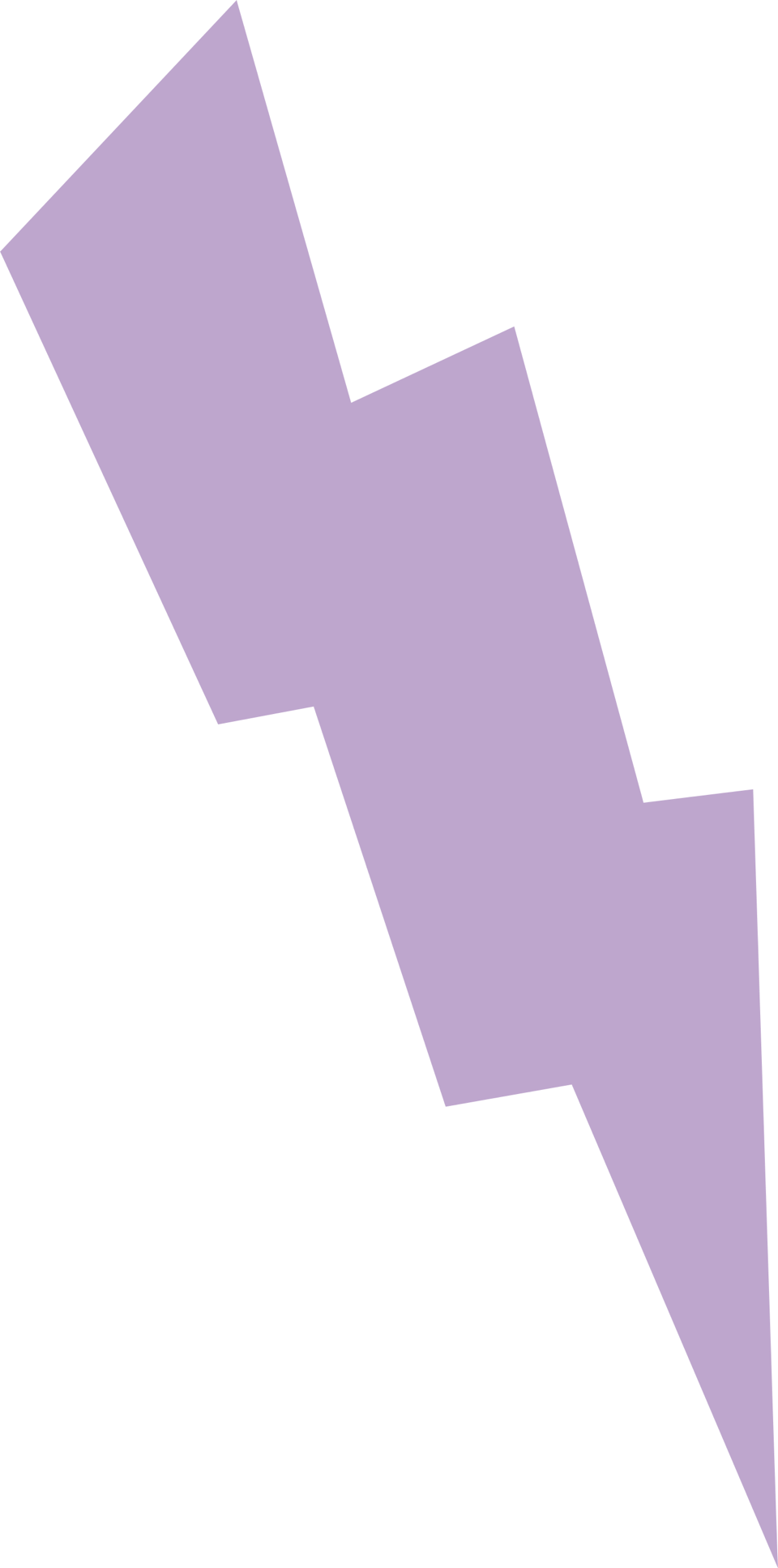 A
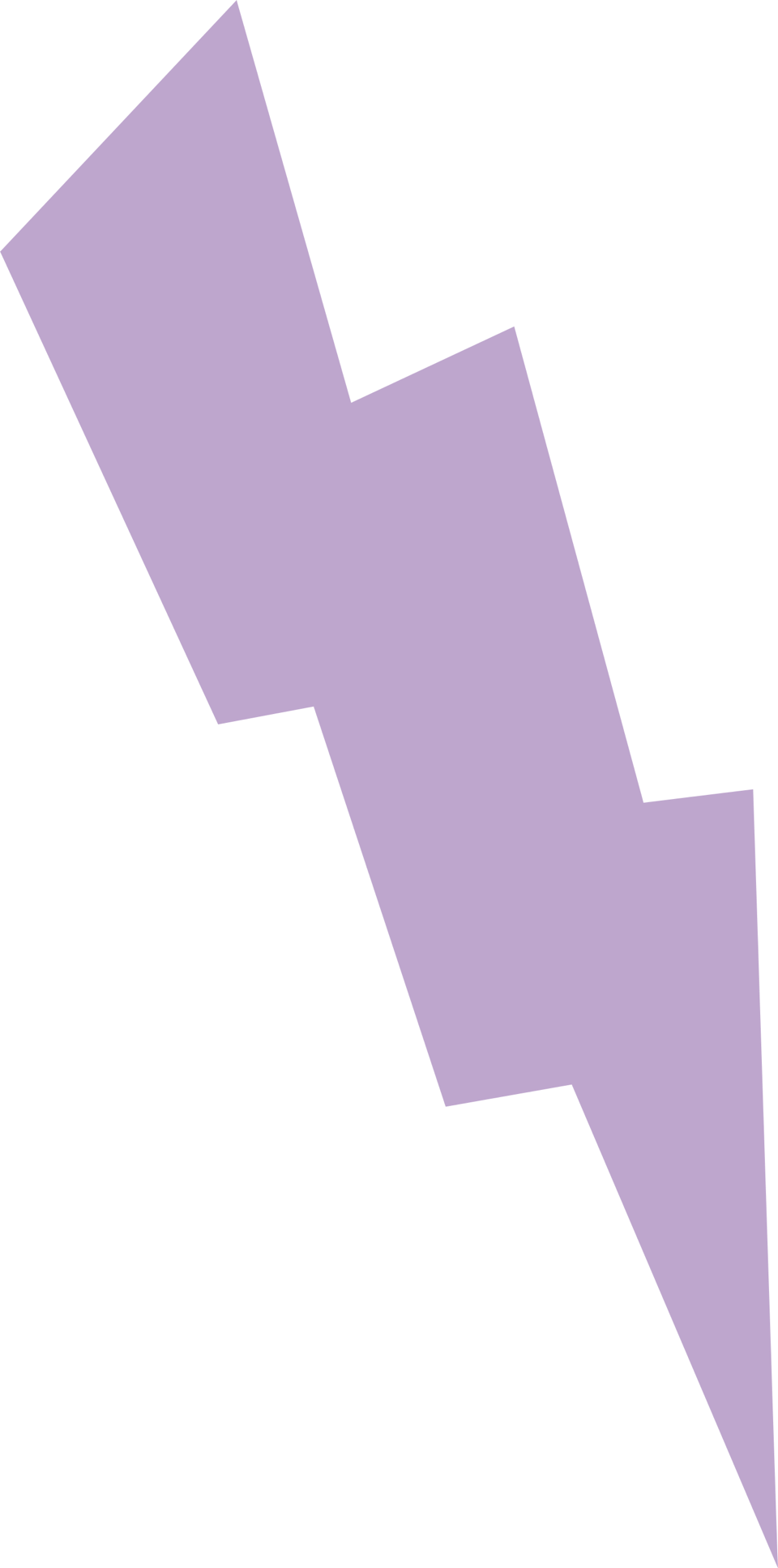 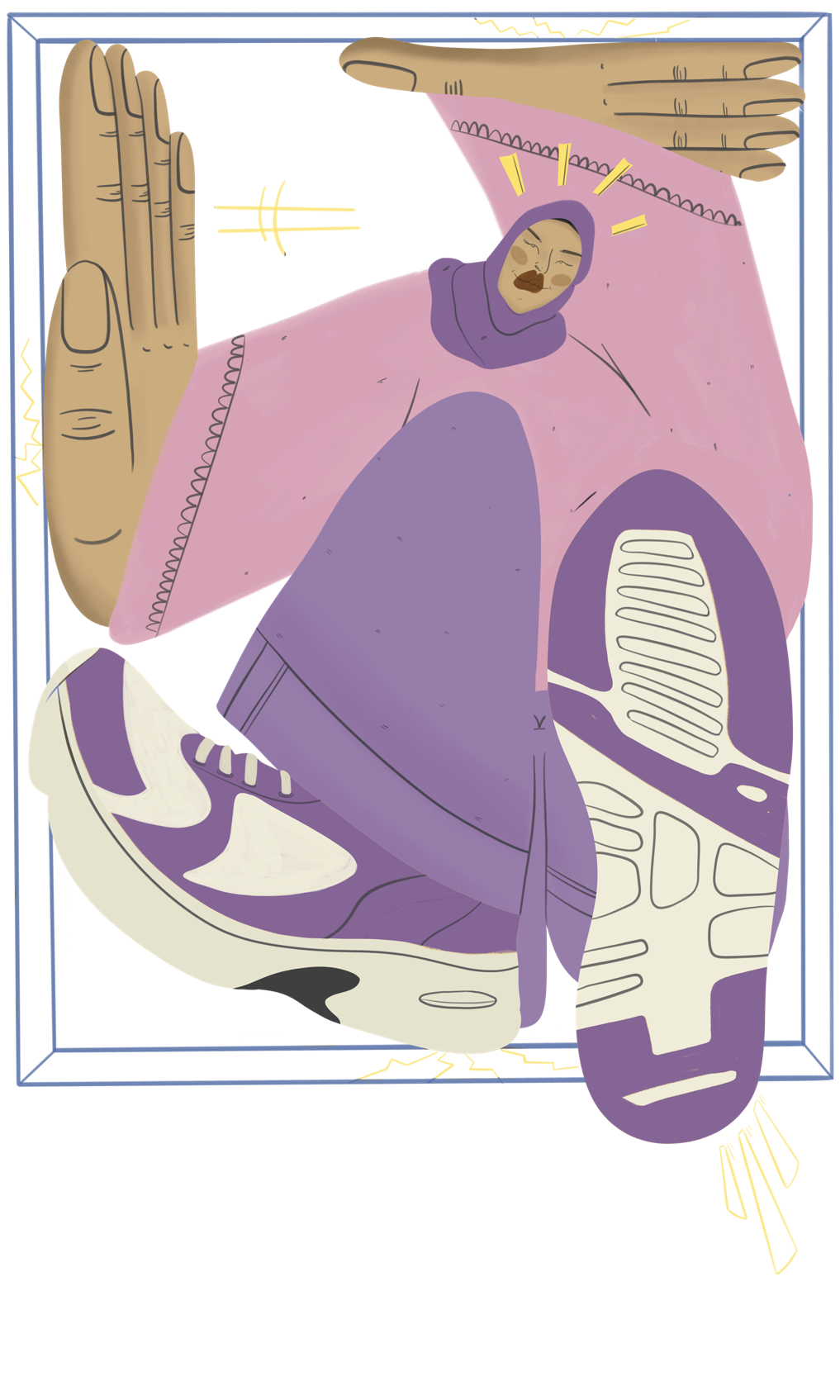 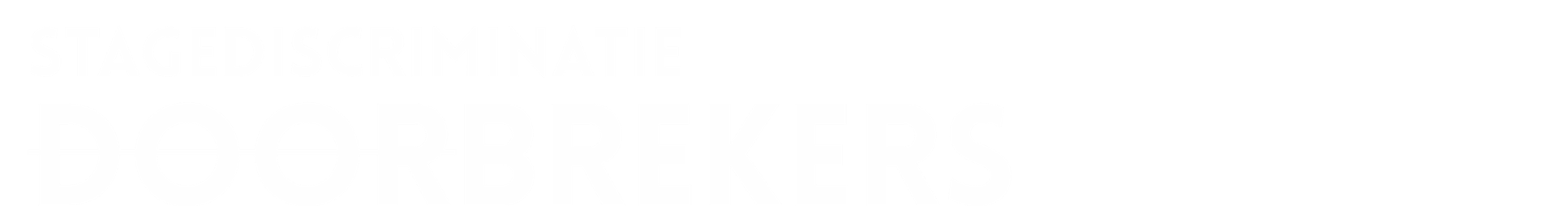 LES 2
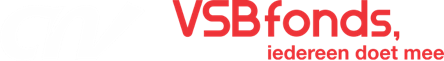 A
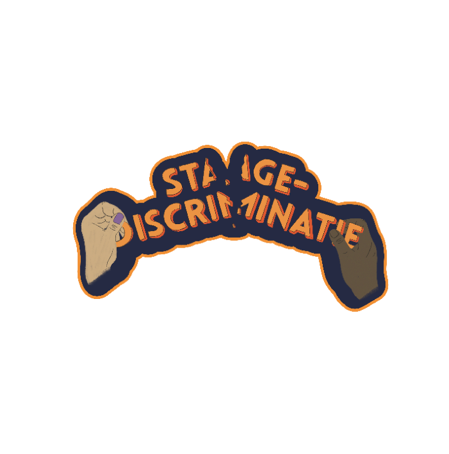 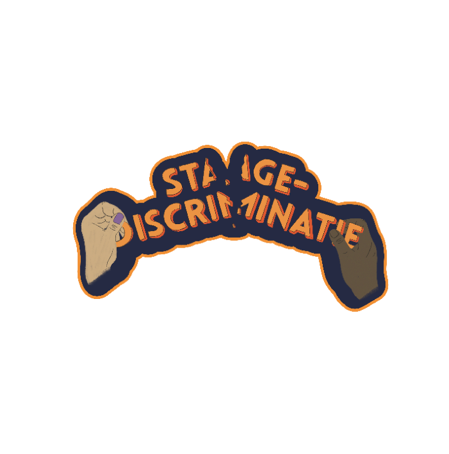 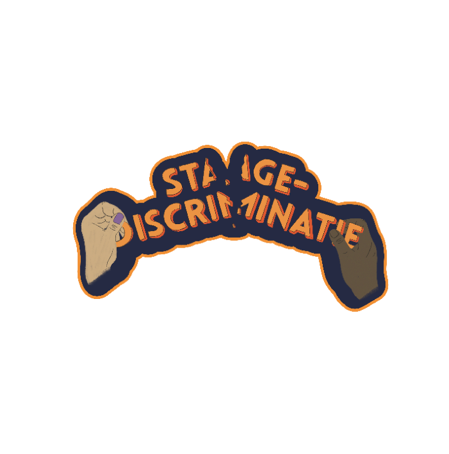 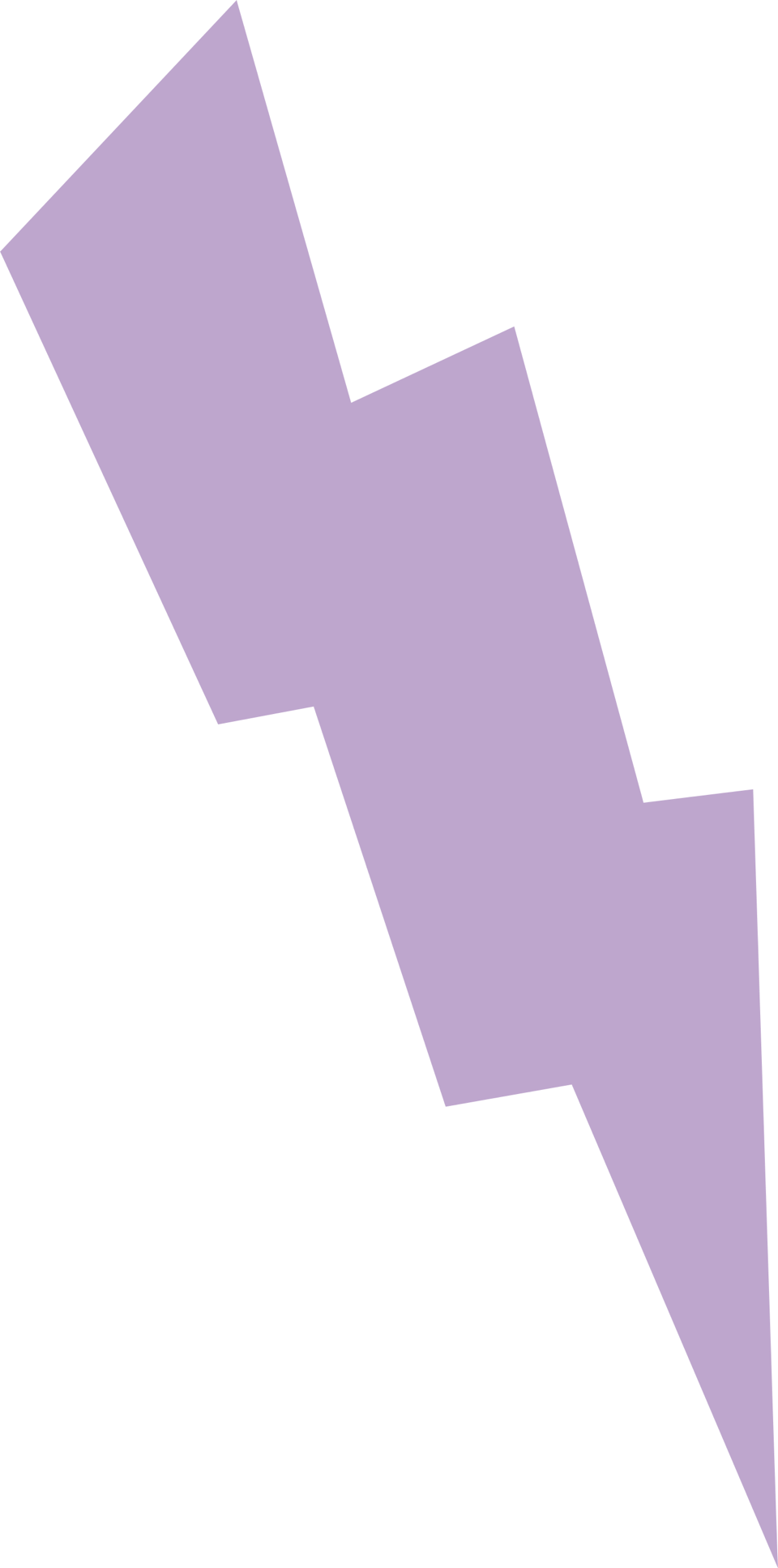 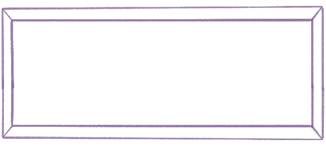 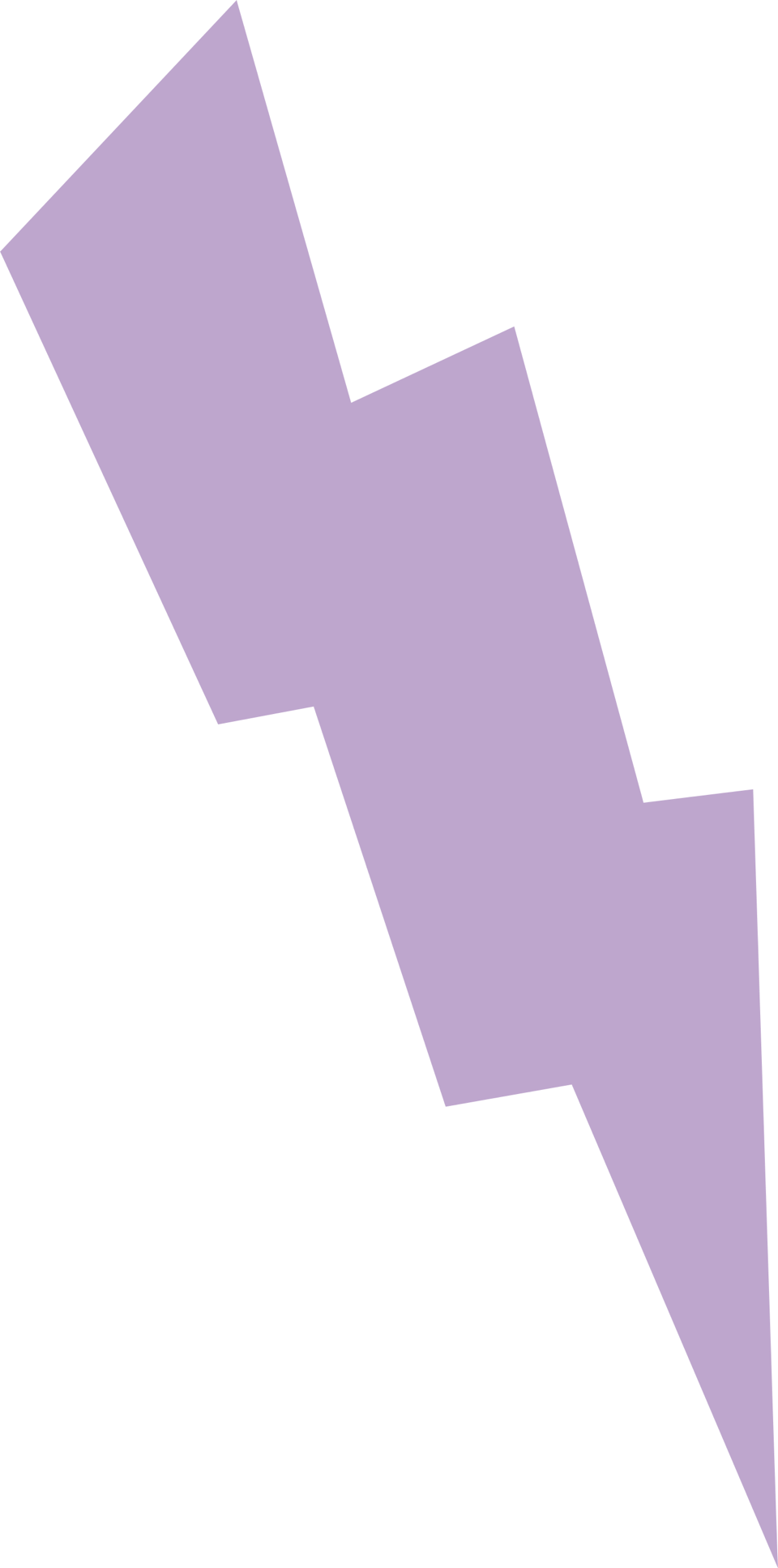 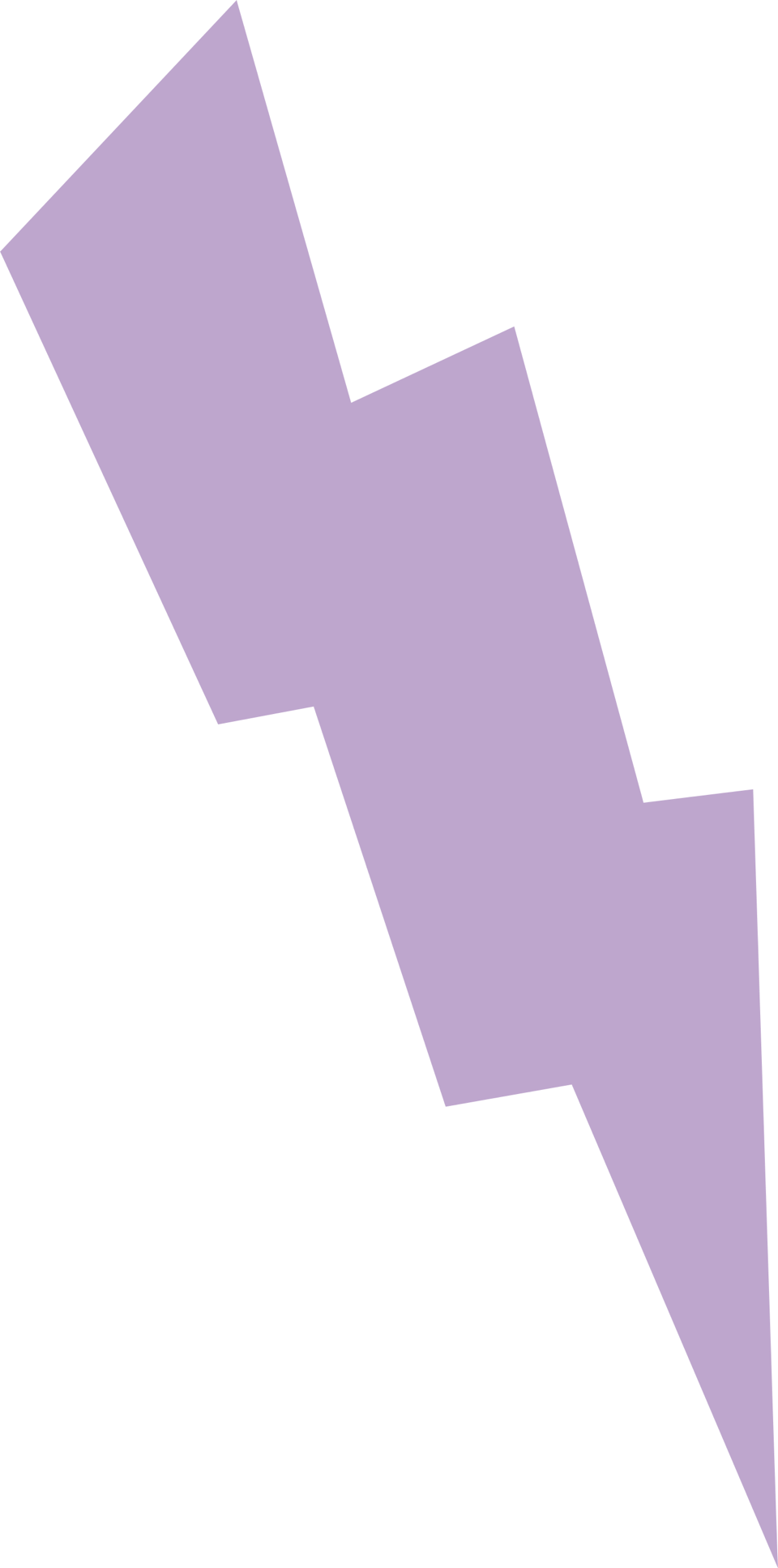 A
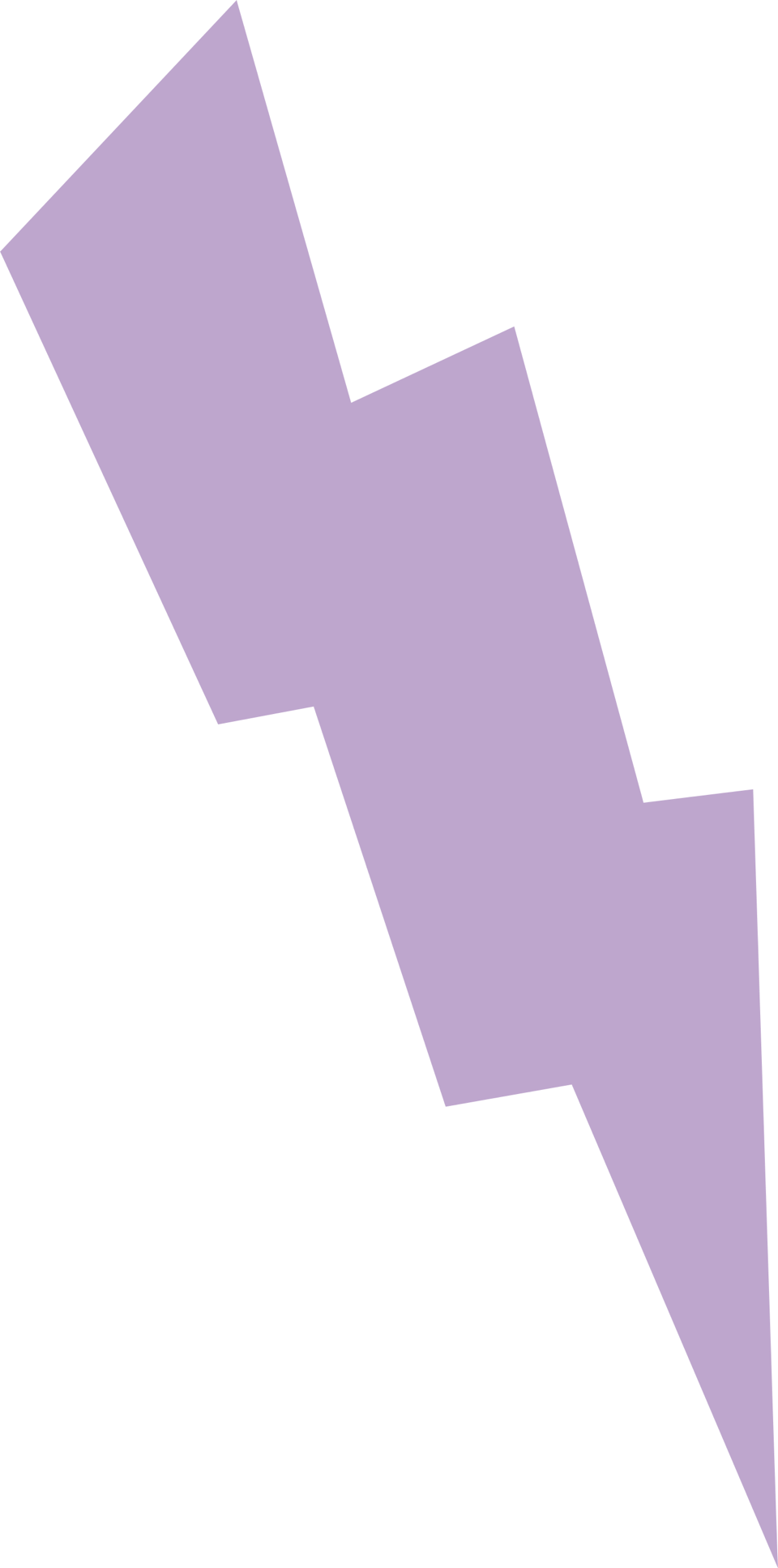 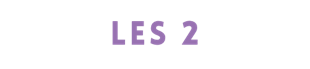 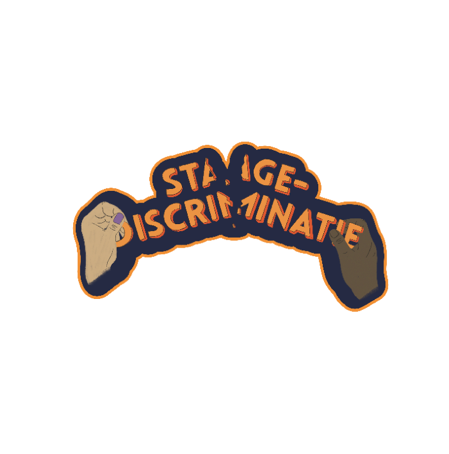 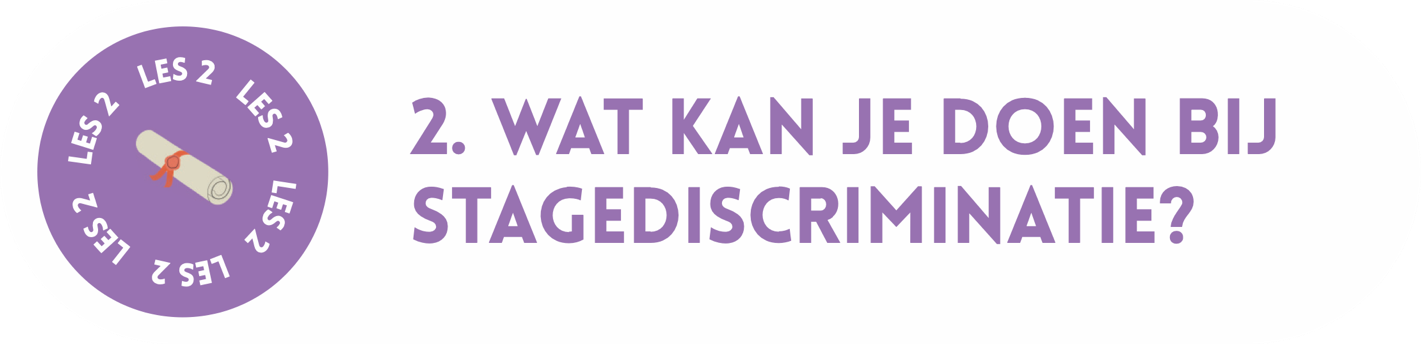 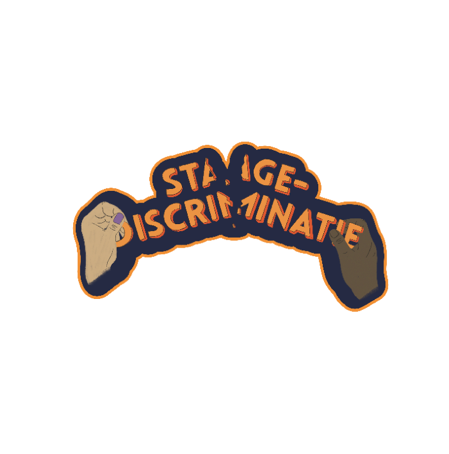 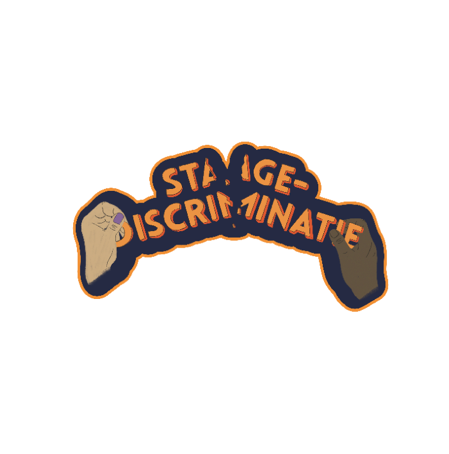 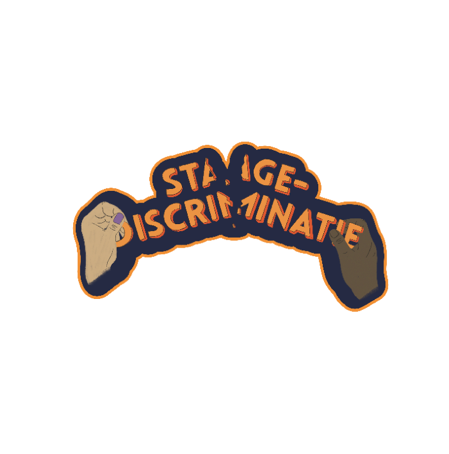 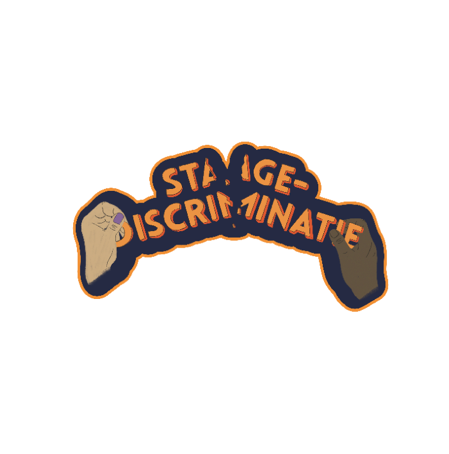 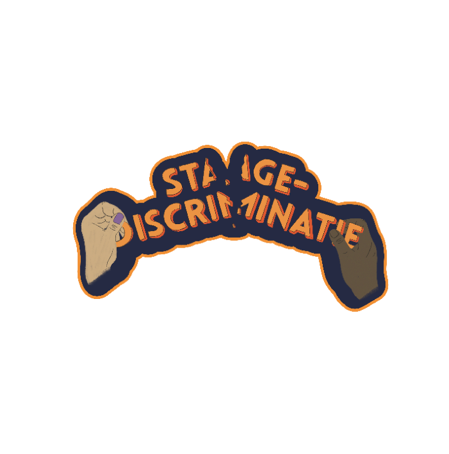 A
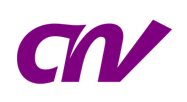 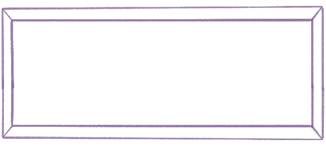 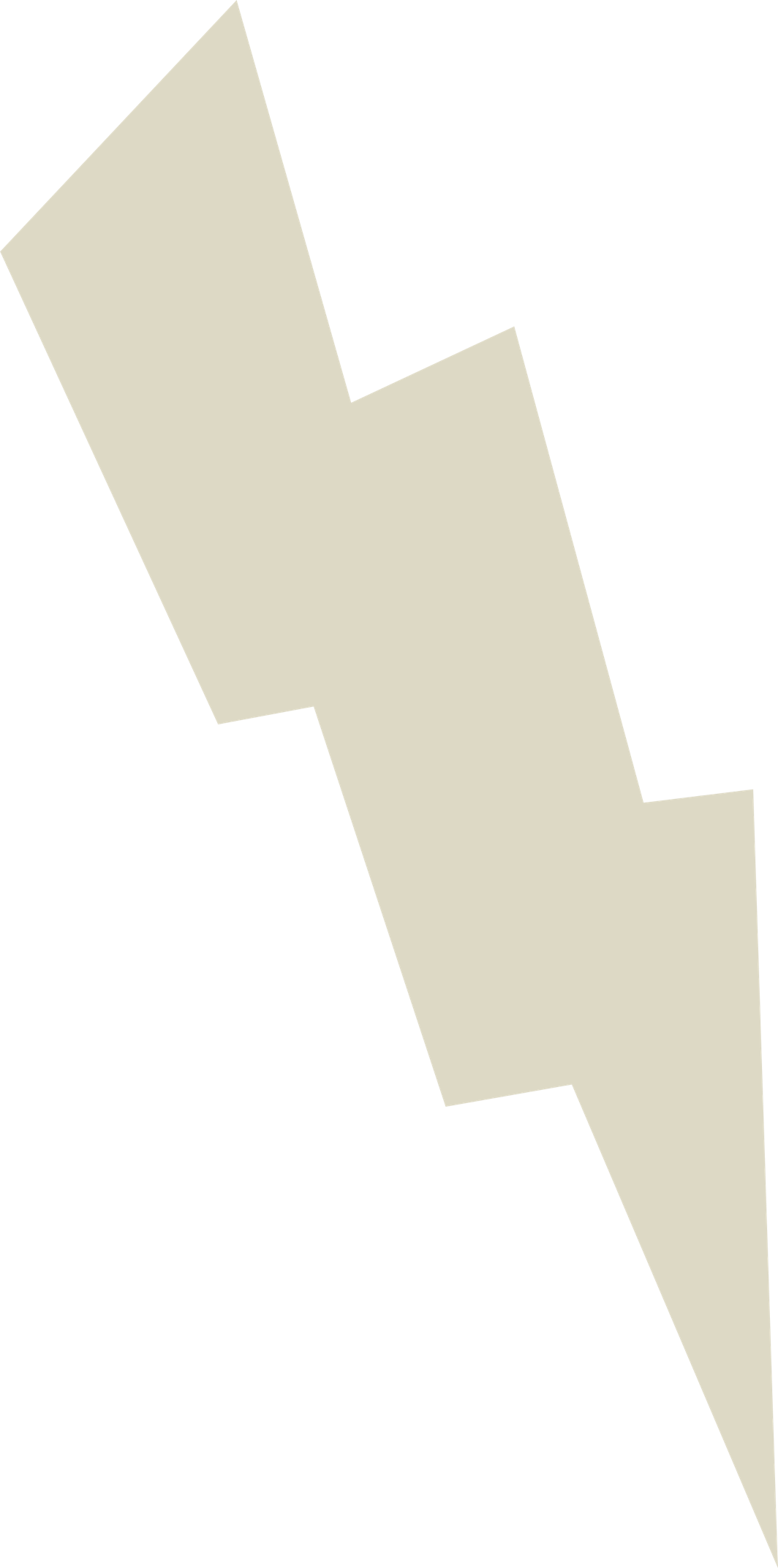 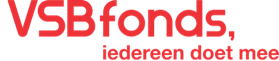 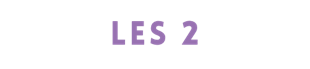 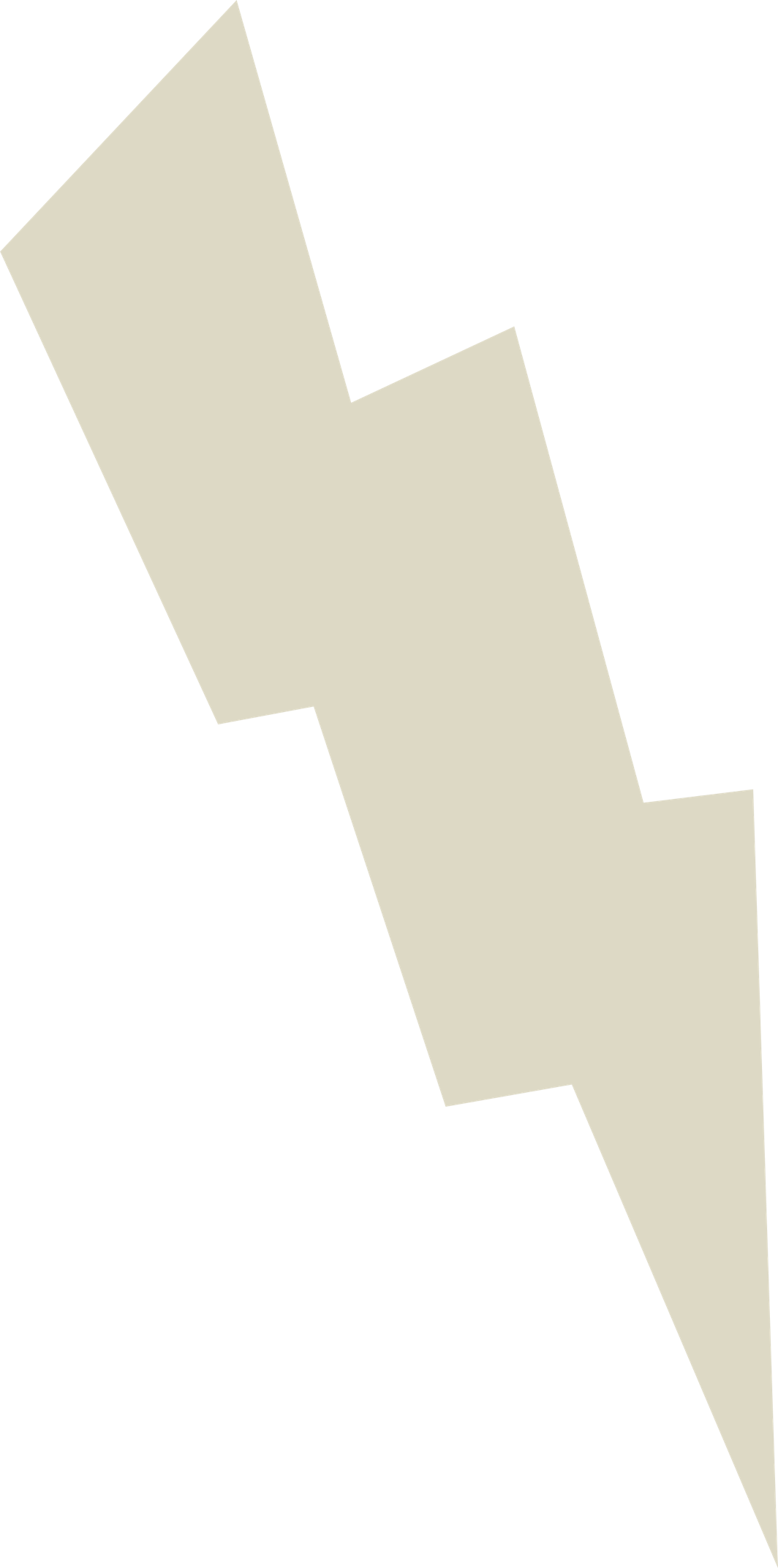 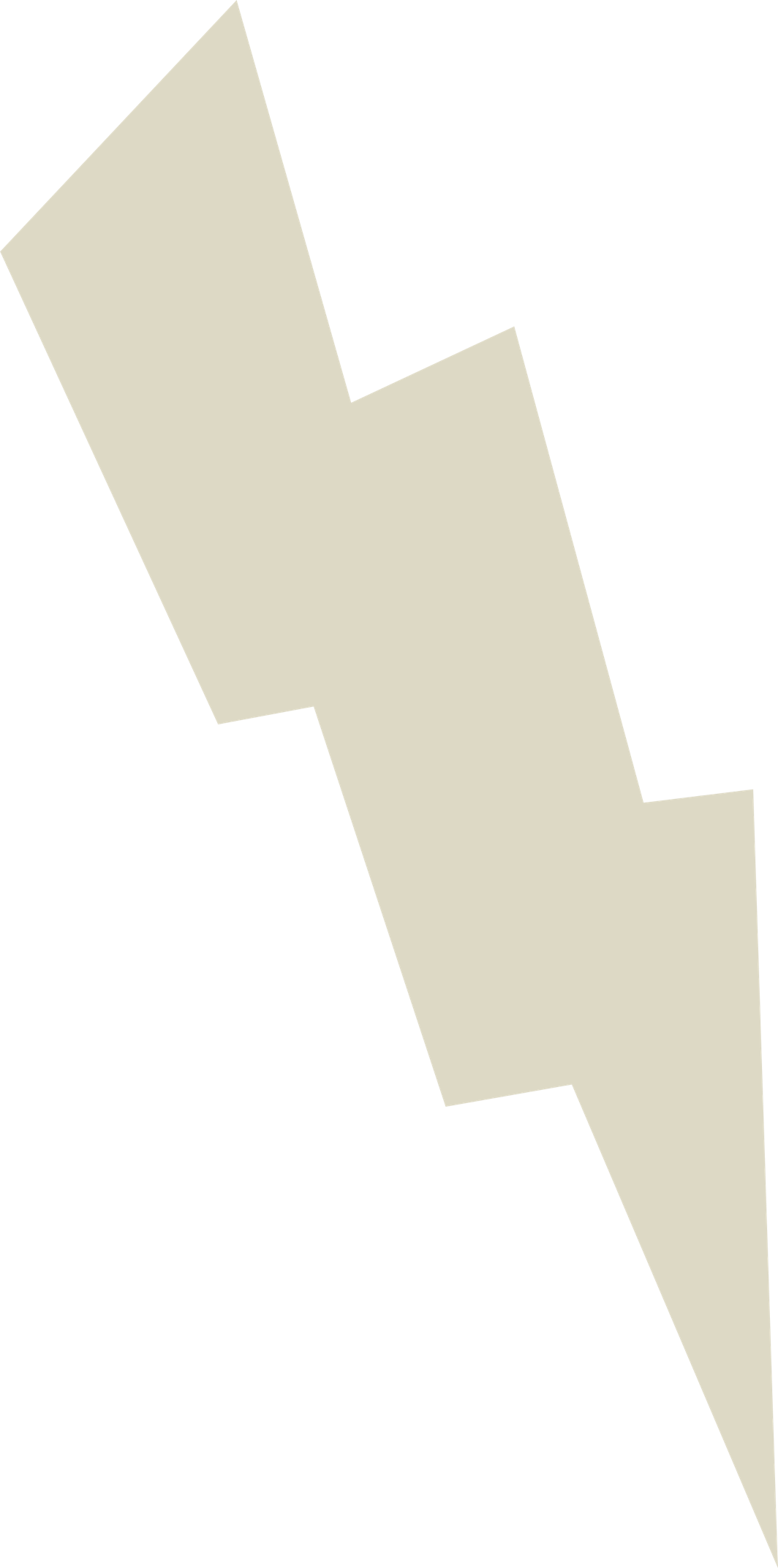 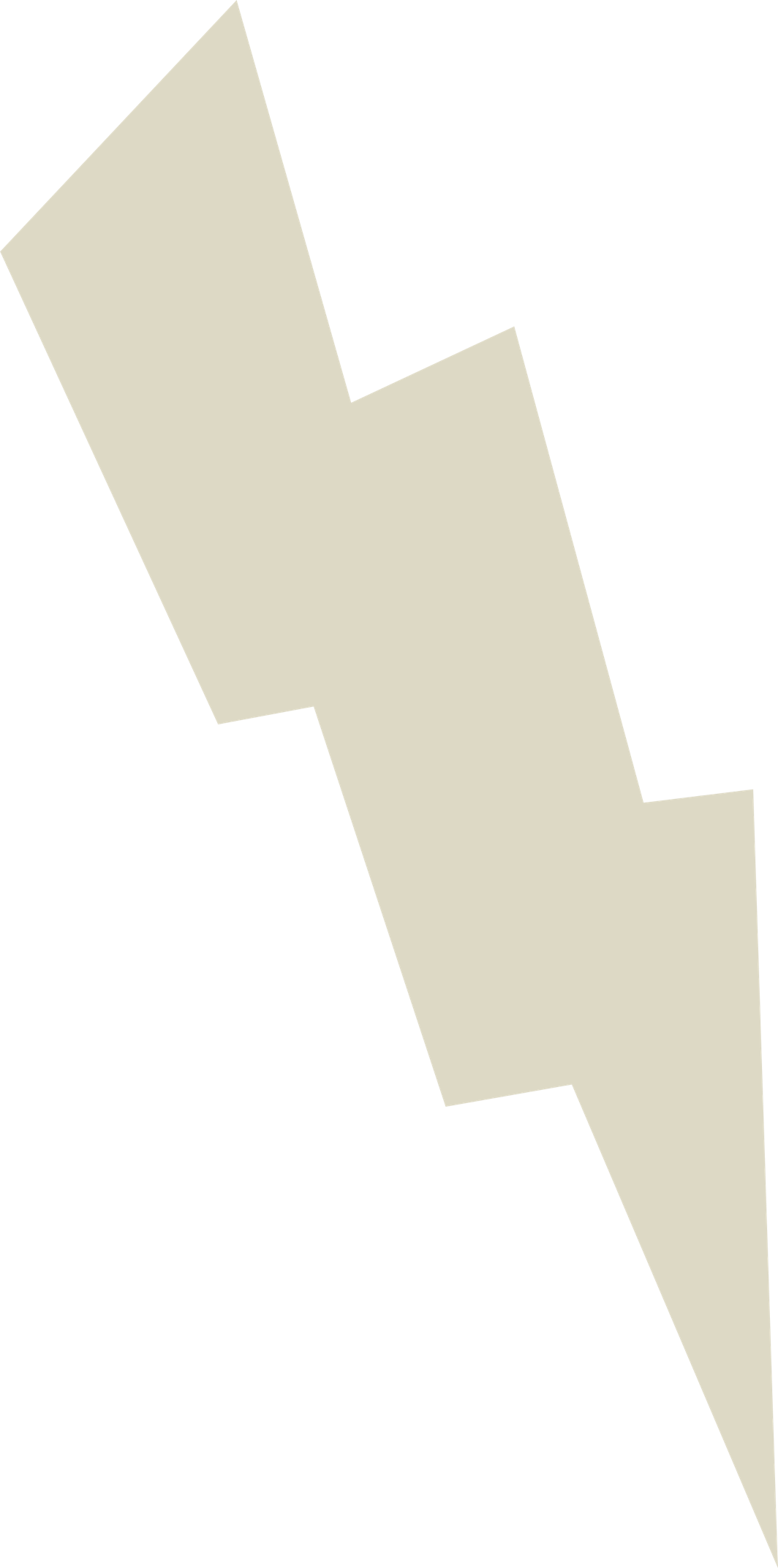 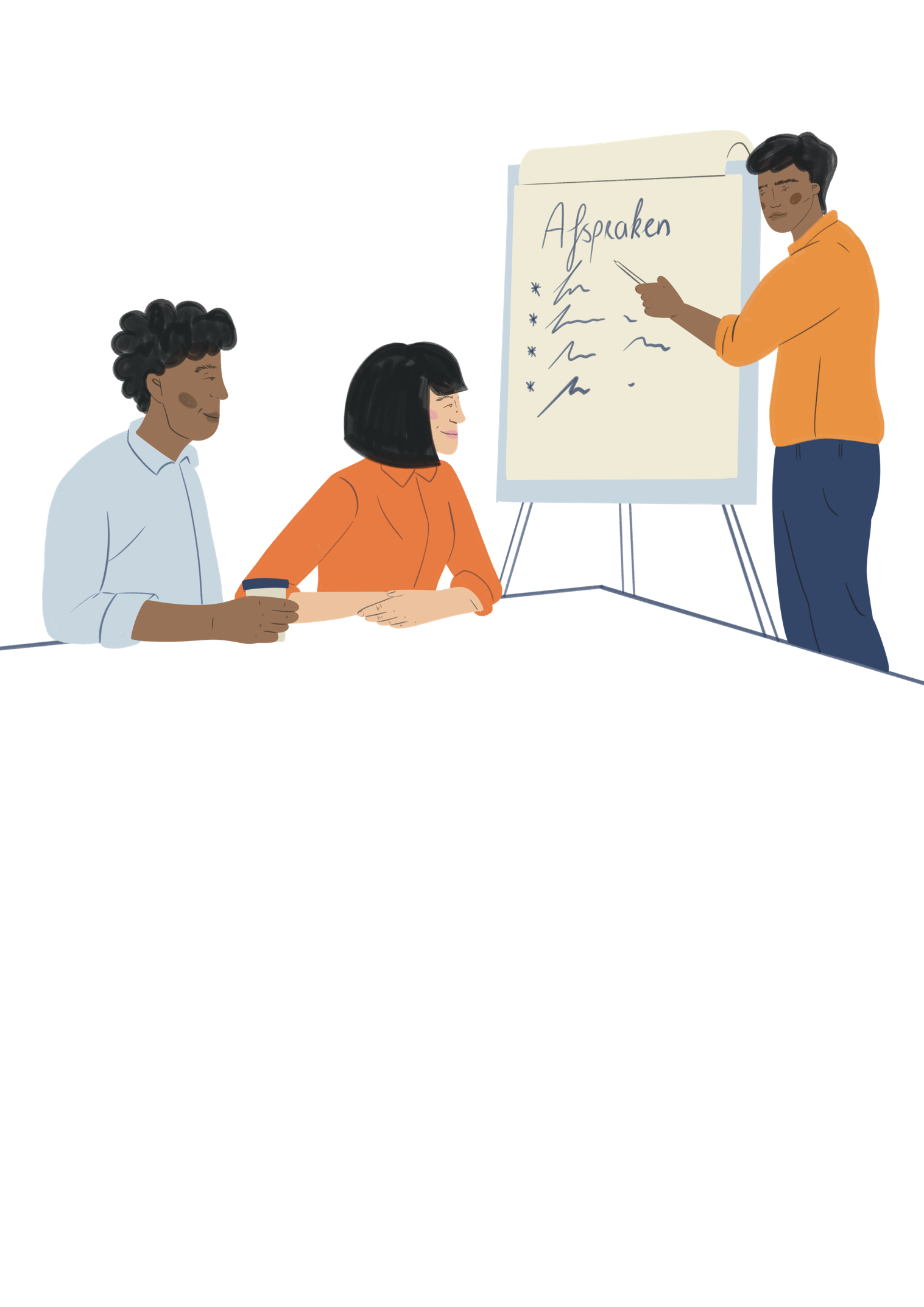 AFSPRAKENPOSTER
WELKE AFSPRAKEN HEBBEN WE EERDER GEMAAKT?
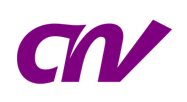 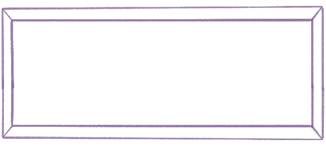 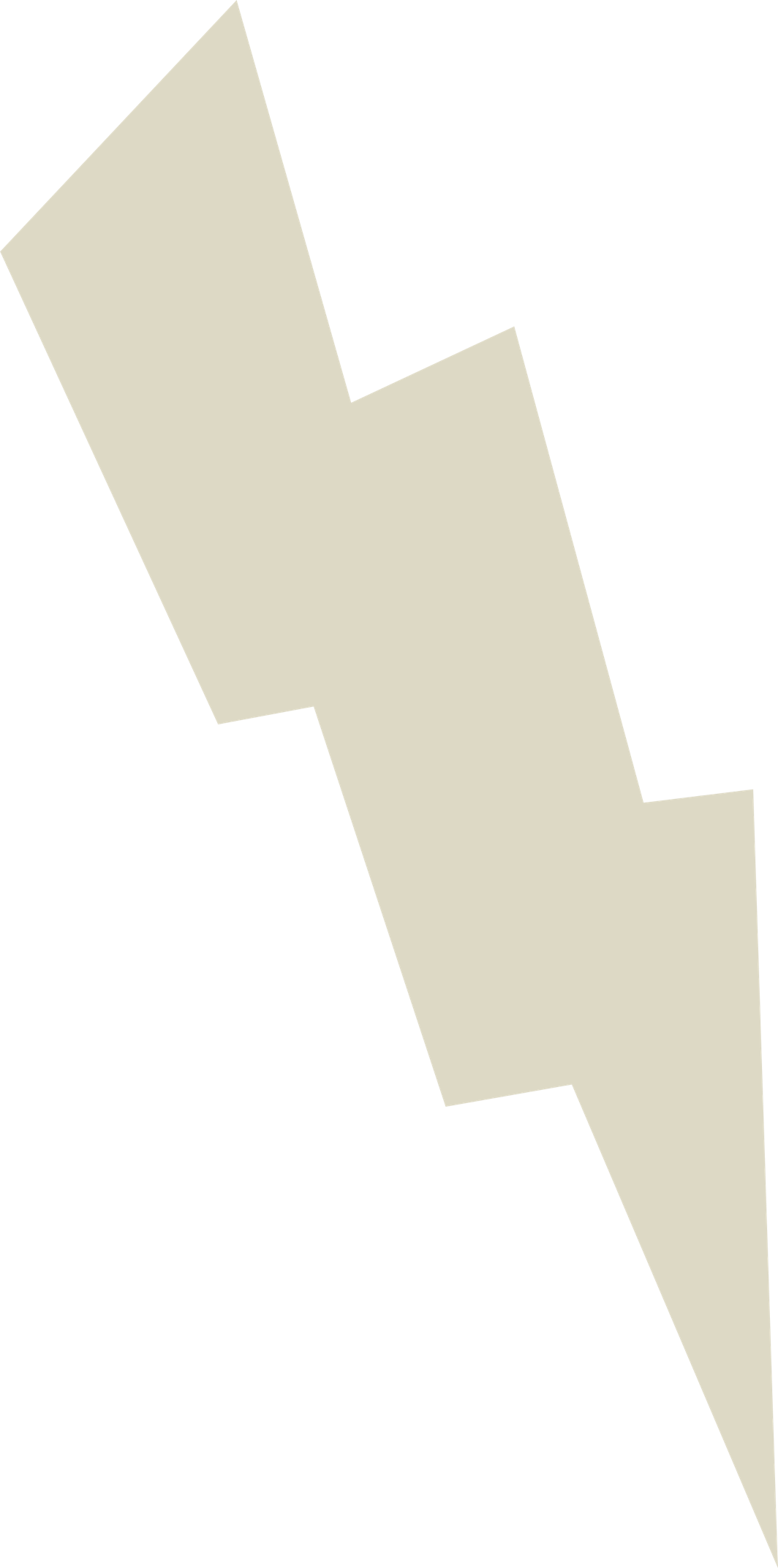 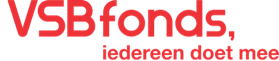 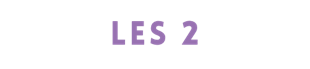 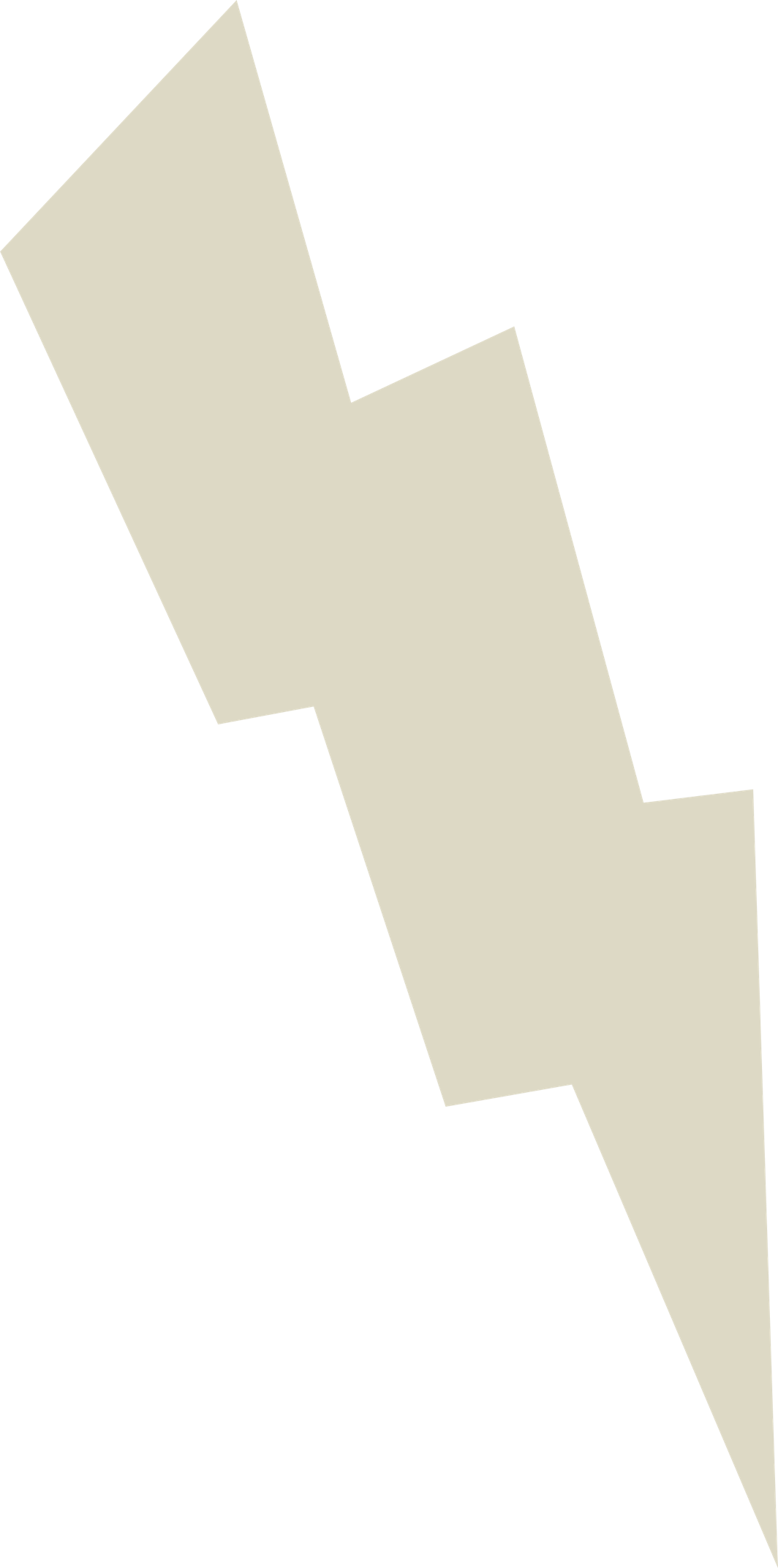 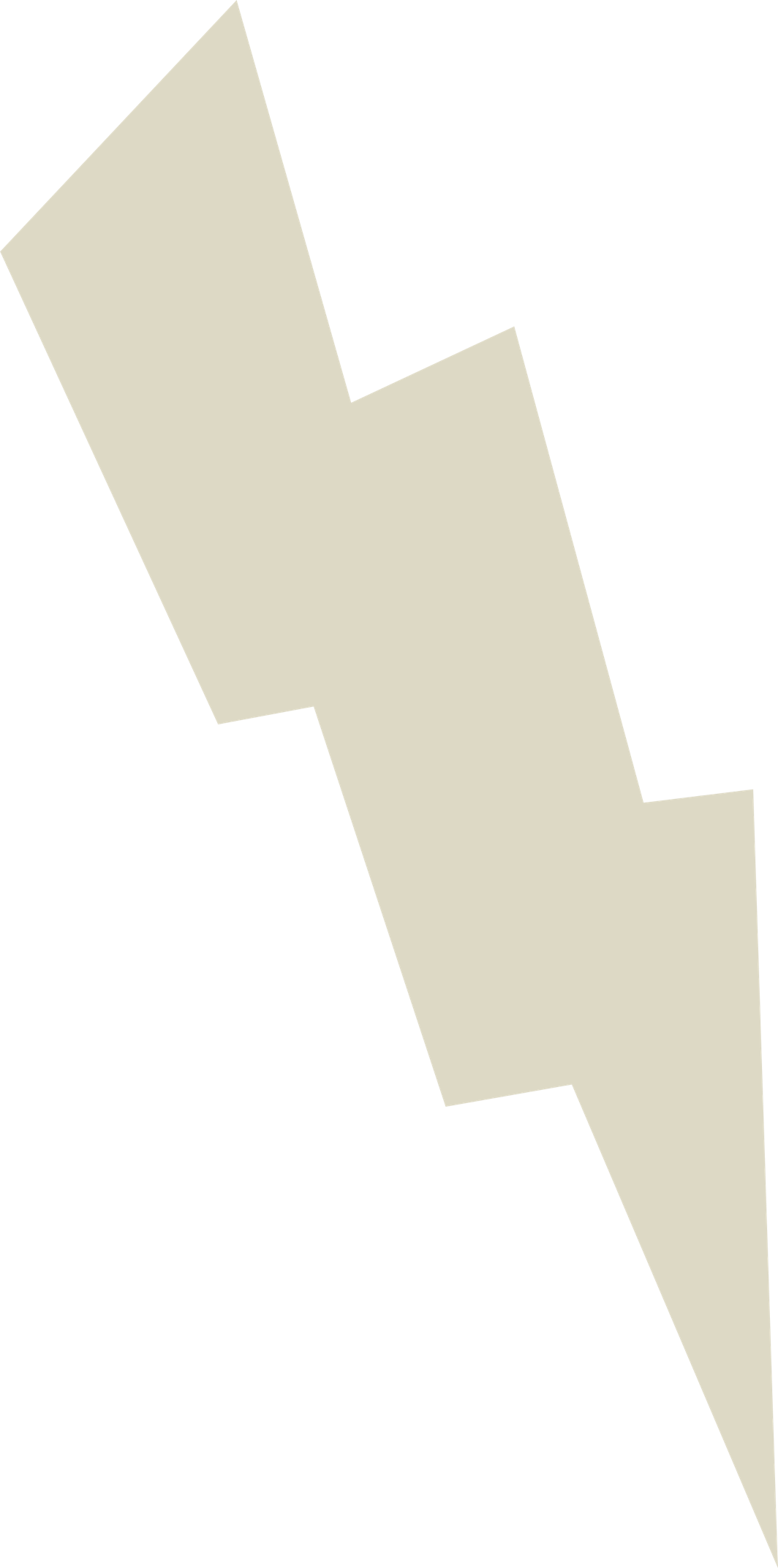 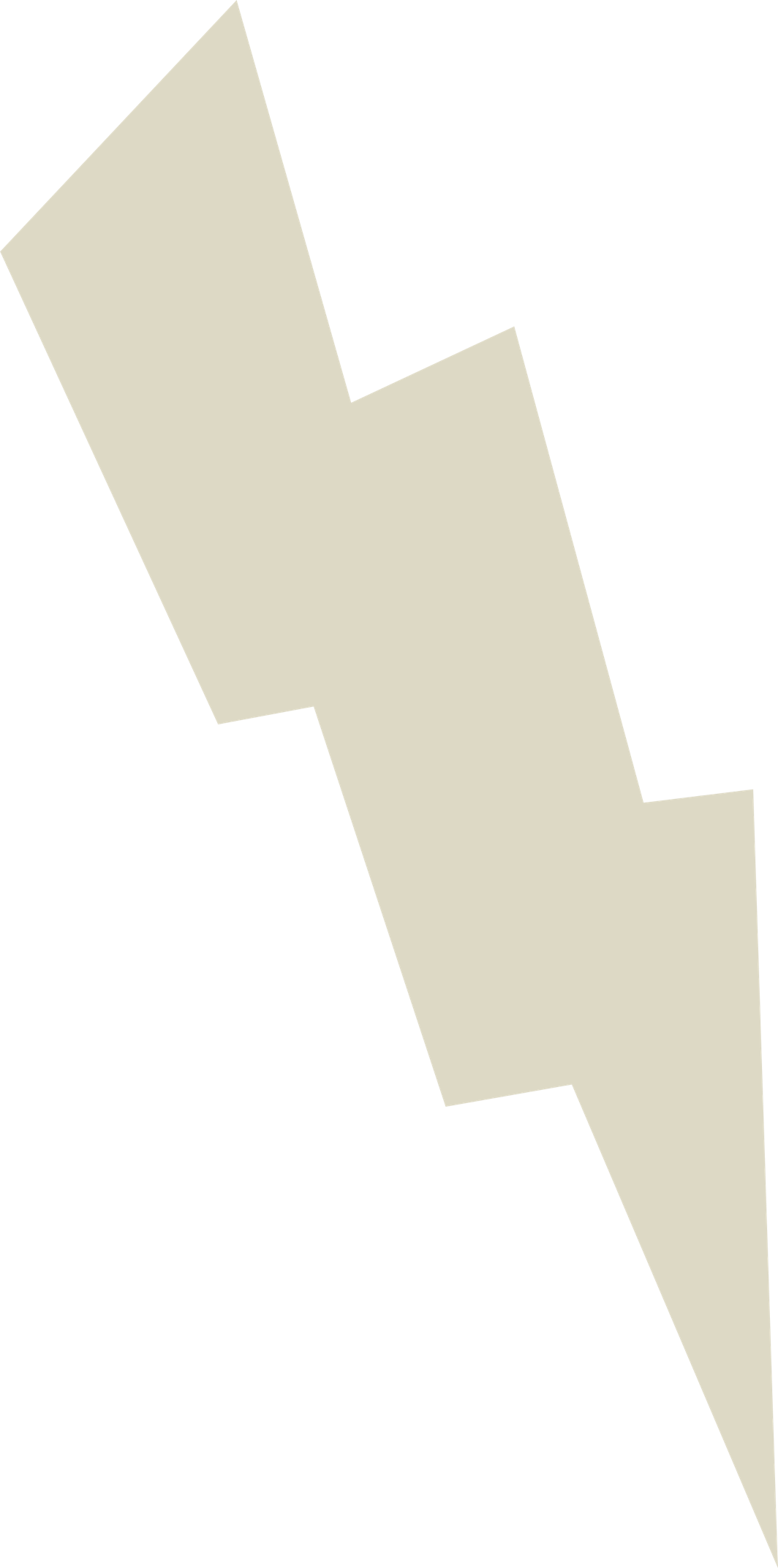 HERKEN DE RED FLAGS
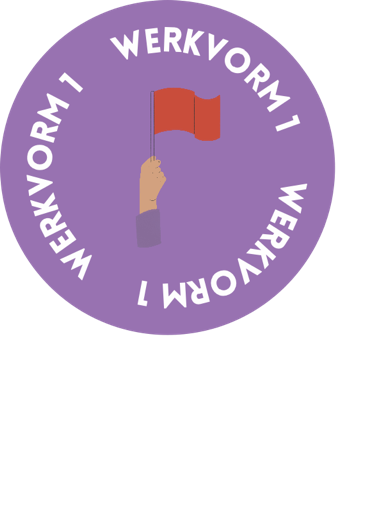 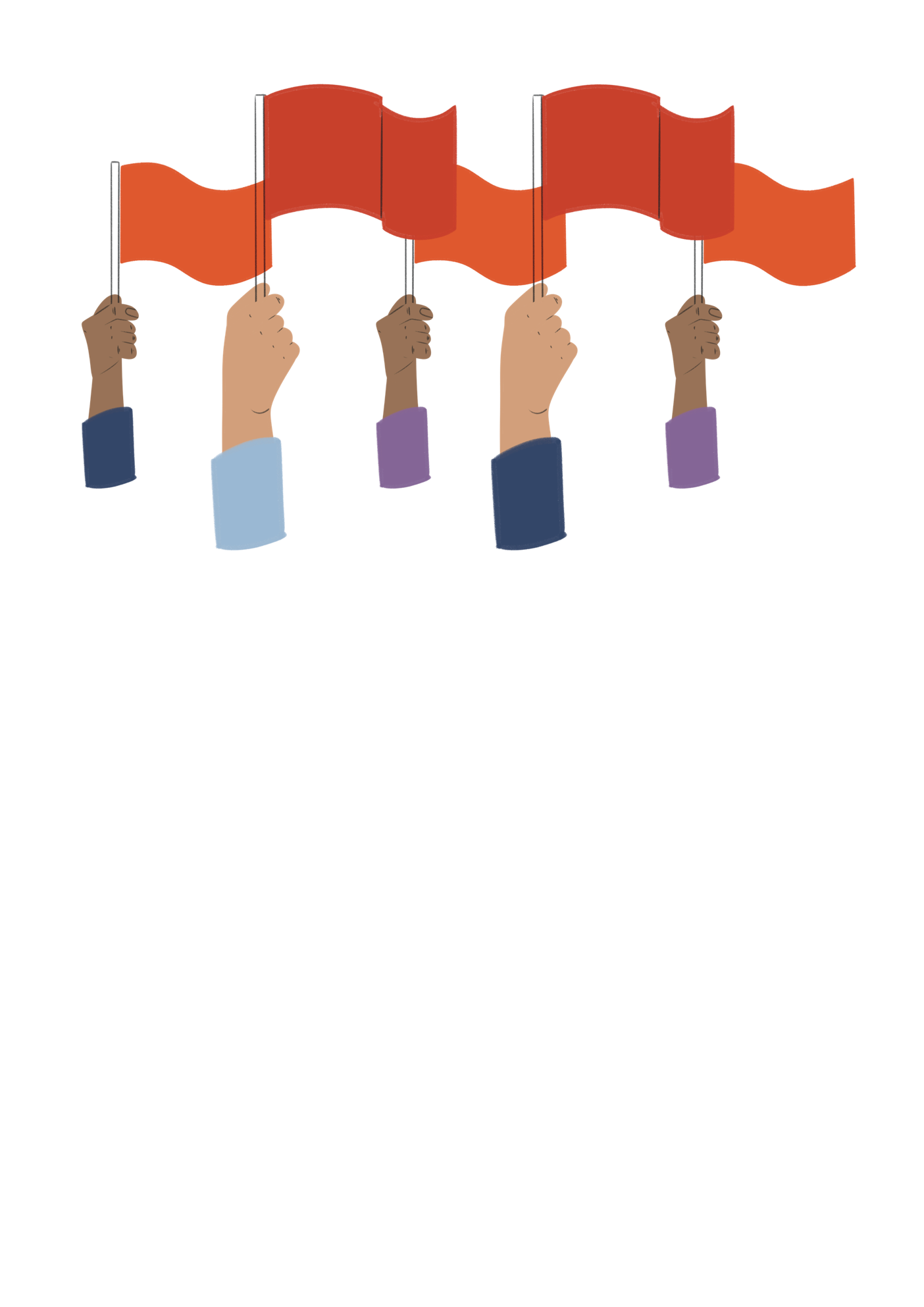 GA ZITTEN WANNEER JE JE ONGEMAKKELIJK VOELT
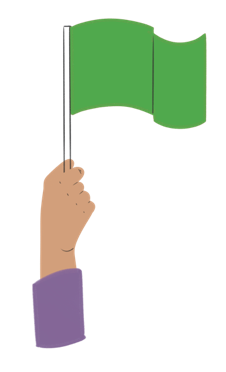 STEEK JE GROENE BLAADJE OP ALS JE HET ZOU MELDEN
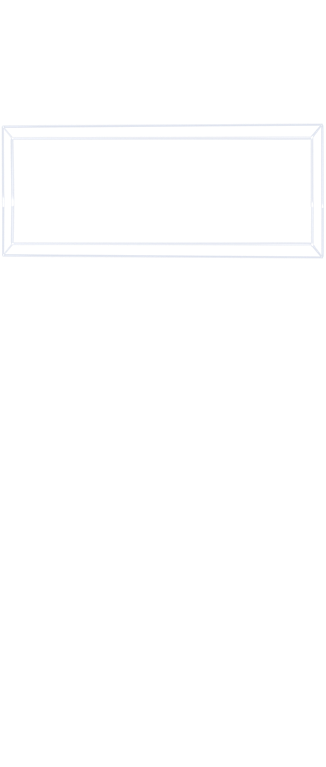 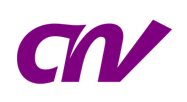 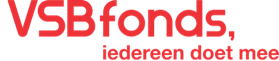 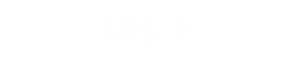 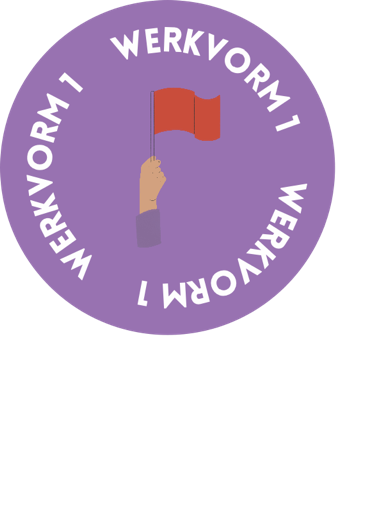 HERKEN DE RED FLAGS
WAT VONDEN JULLIE ERVAN?
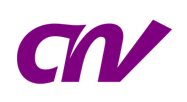 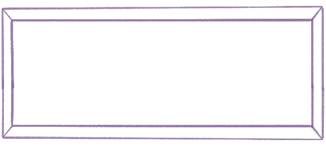 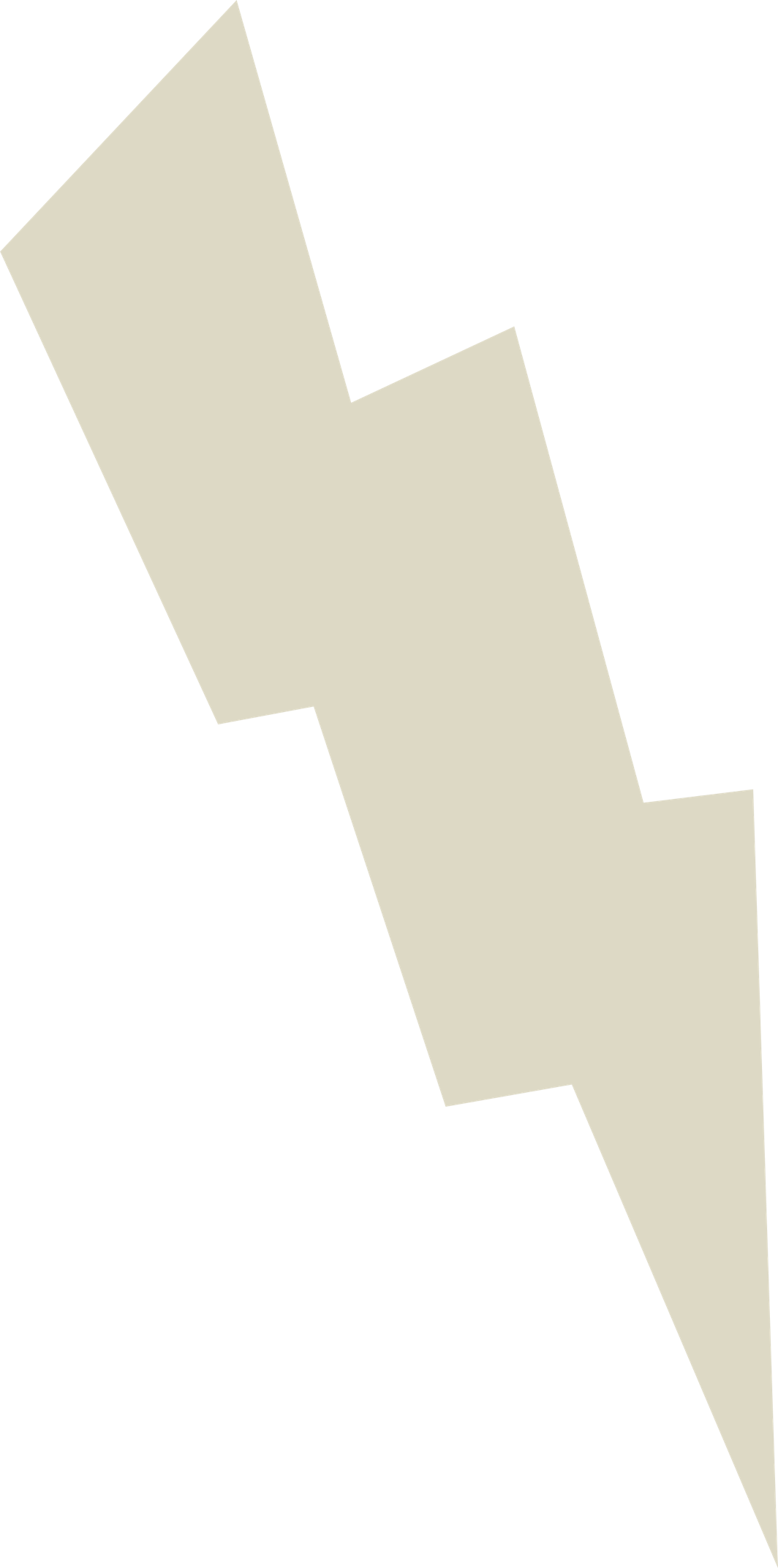 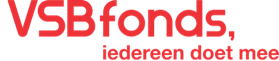 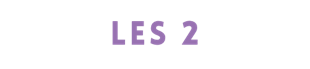 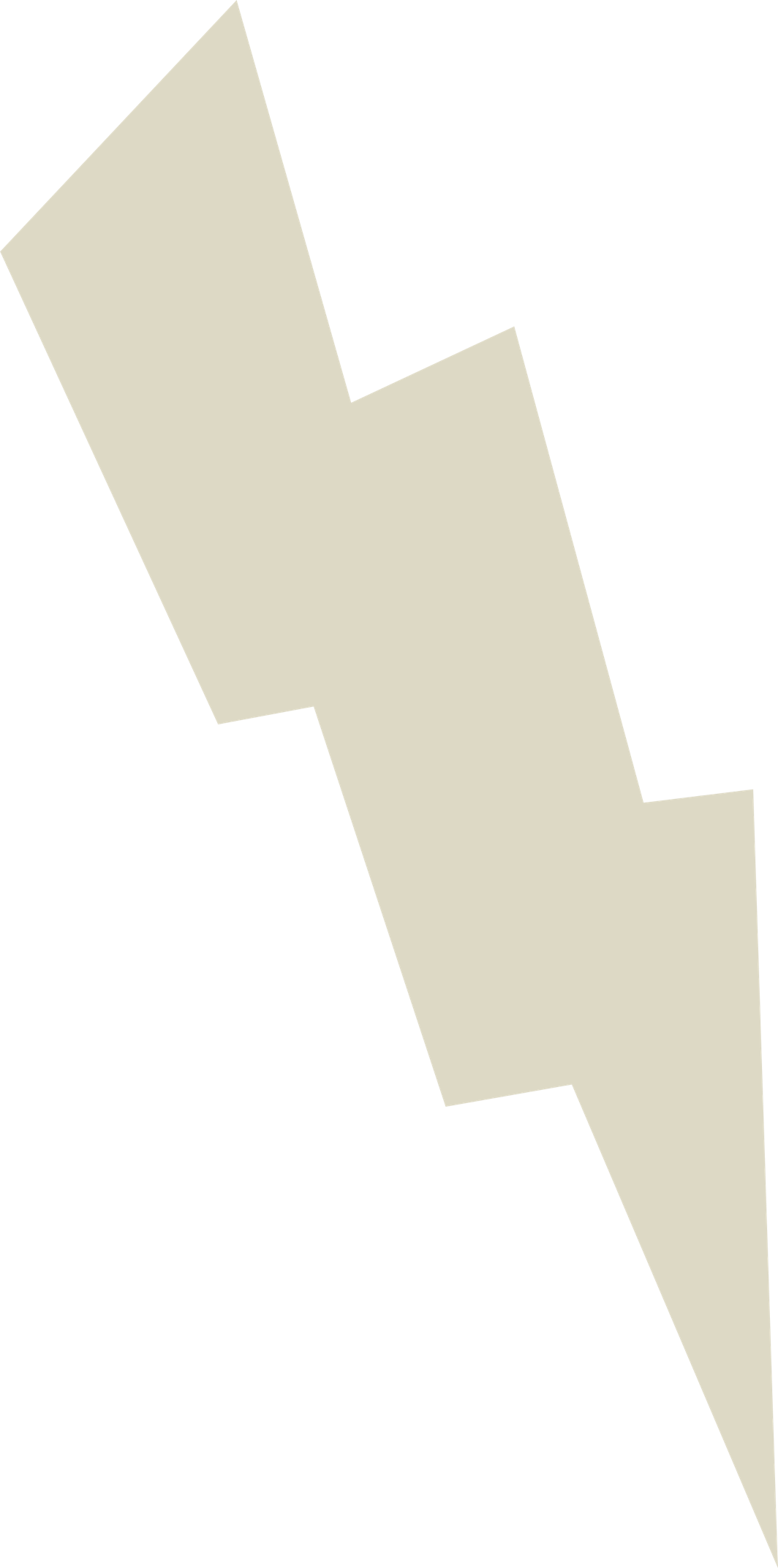 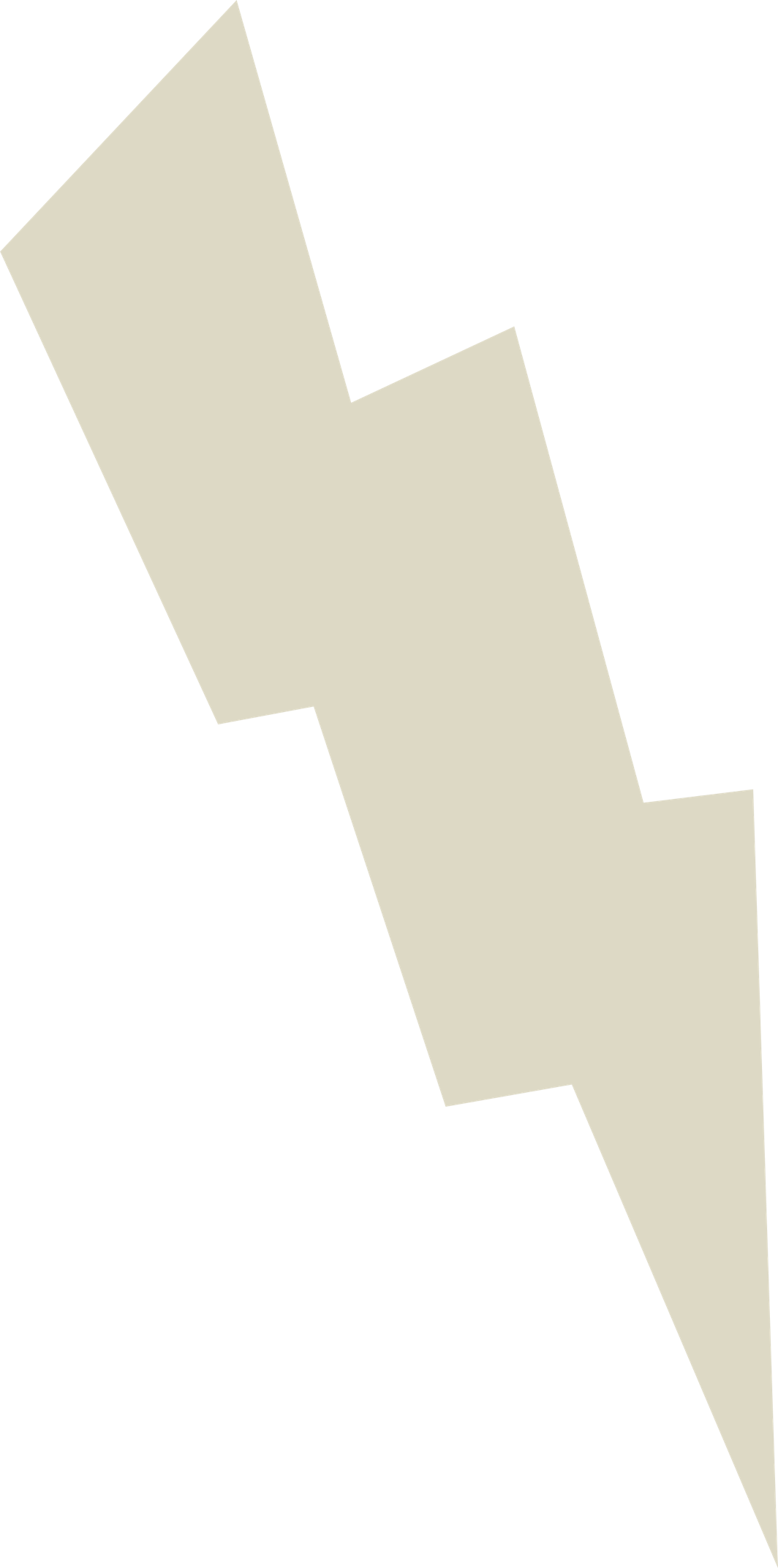 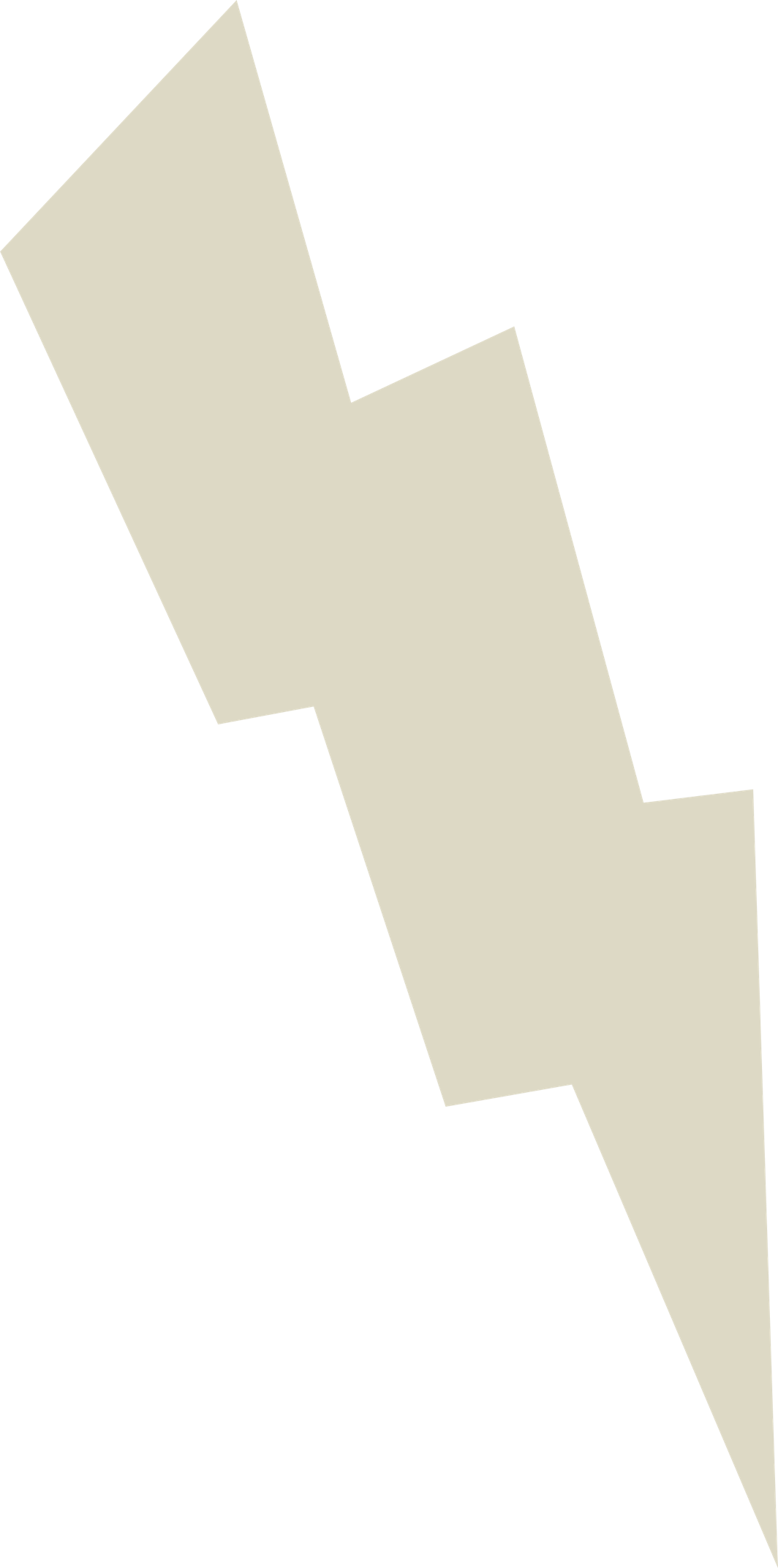 ADVIES AAN HAMZA
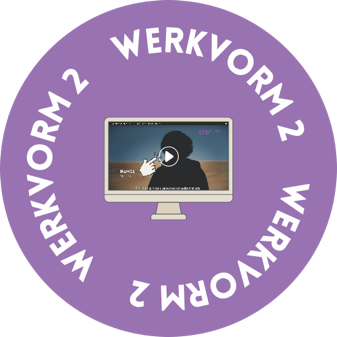 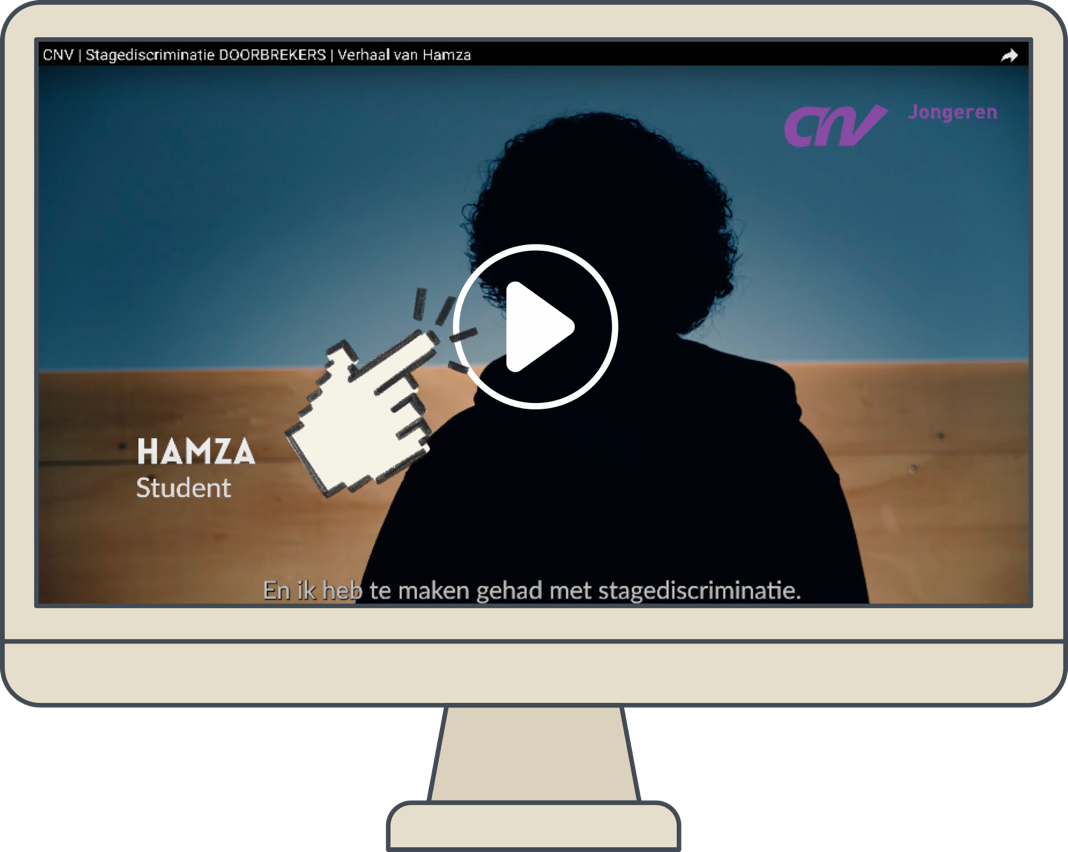 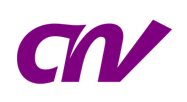 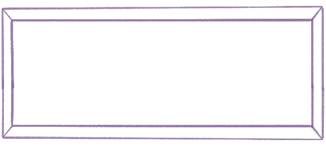 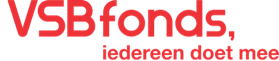 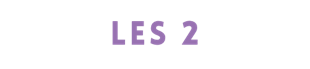 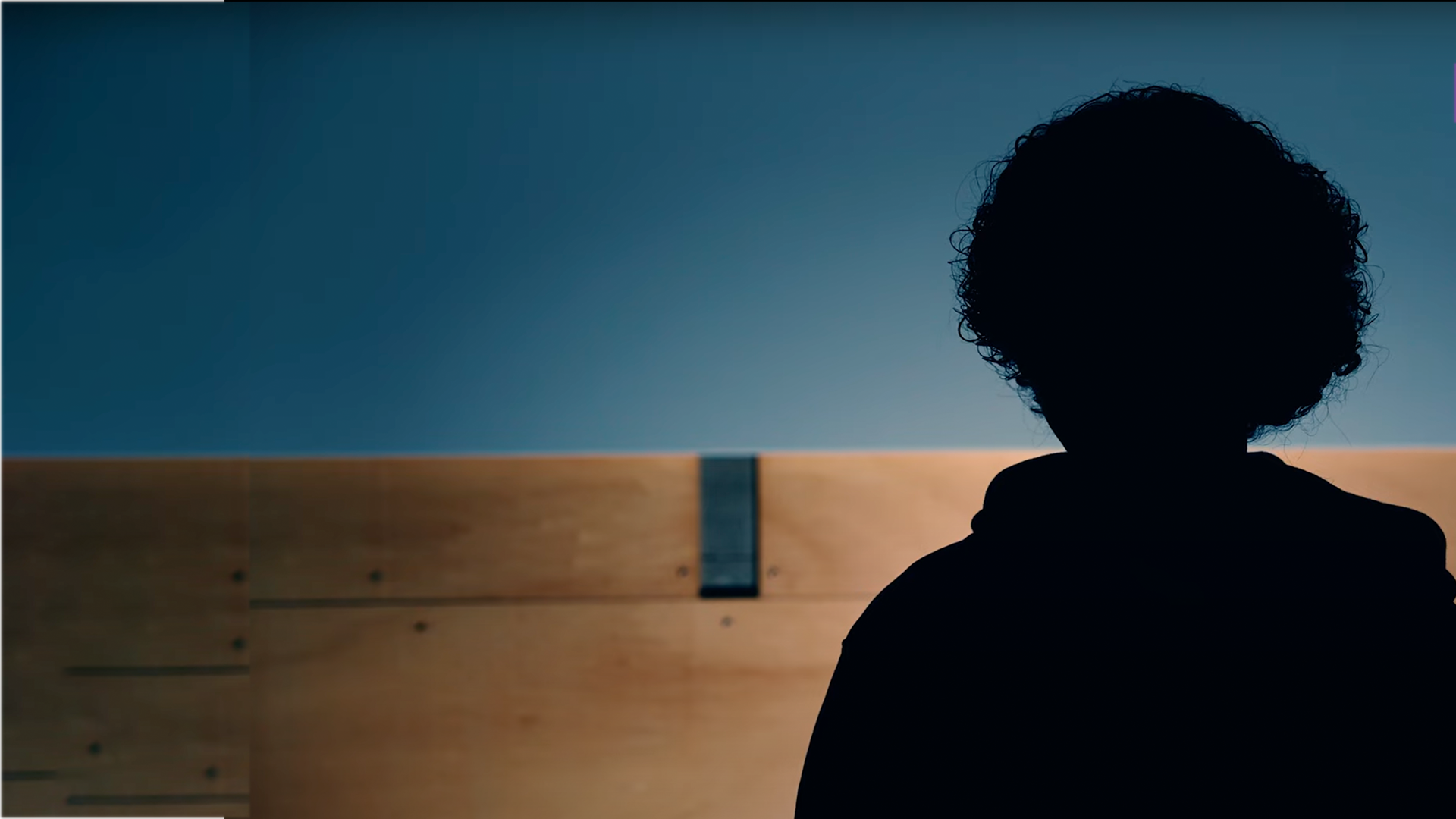 ADVIES AAN HAMZA
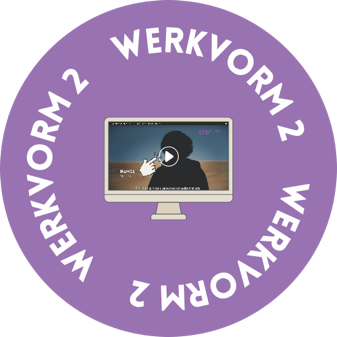 1. BESCHRIJF SAMEN DE SITUATIE VAN HAMZA
2. BESPREEK DE SITUATIE VAN HAMZA ZONDER OPLOSSINGEN
3. WAT VOOR ADVIES ZOUDEN JULLIE HAMZA GEVEN?
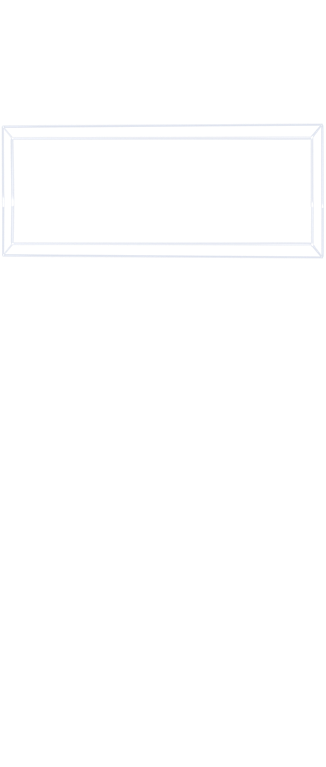 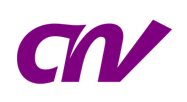 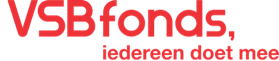 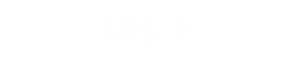 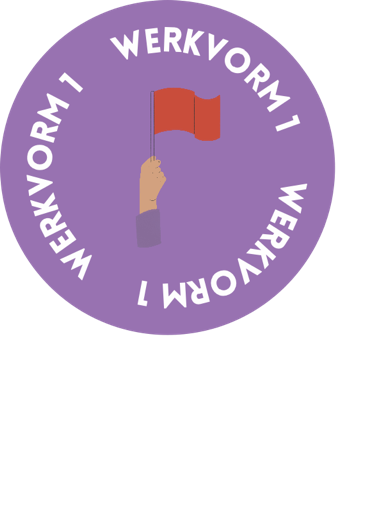 ADVIES AAN HAMZA
WAT NEMEN JULLIE MEE?
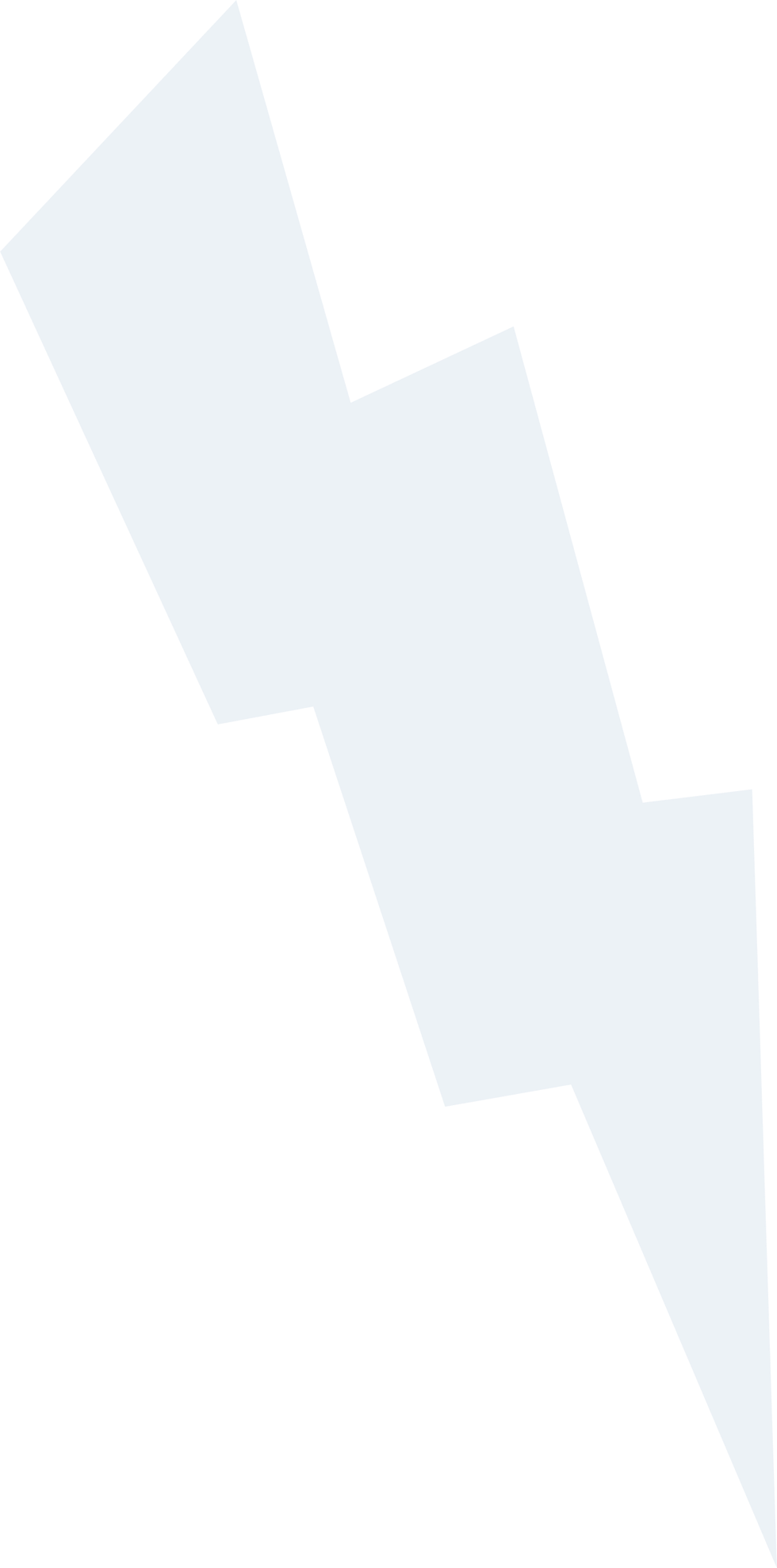 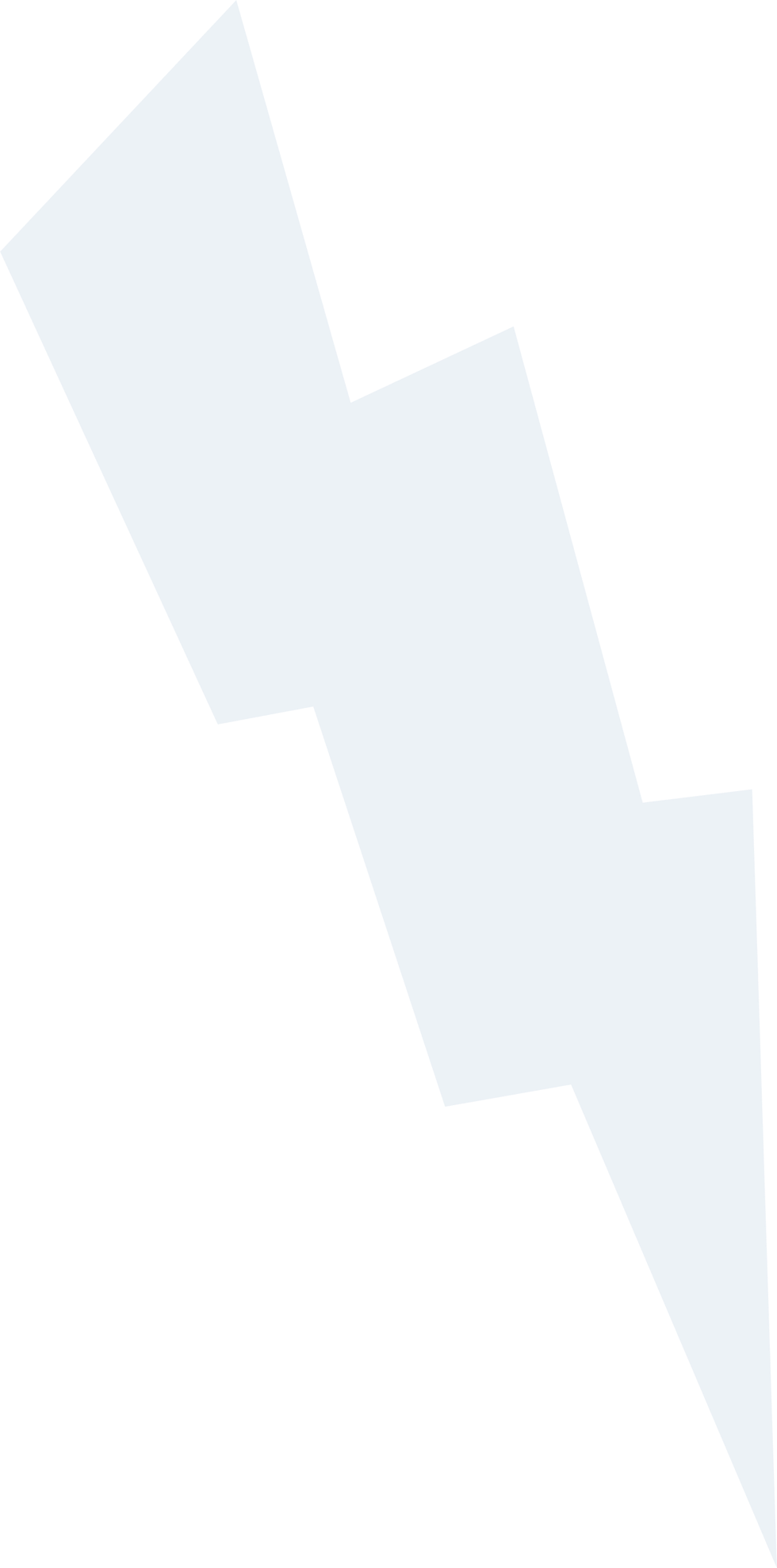 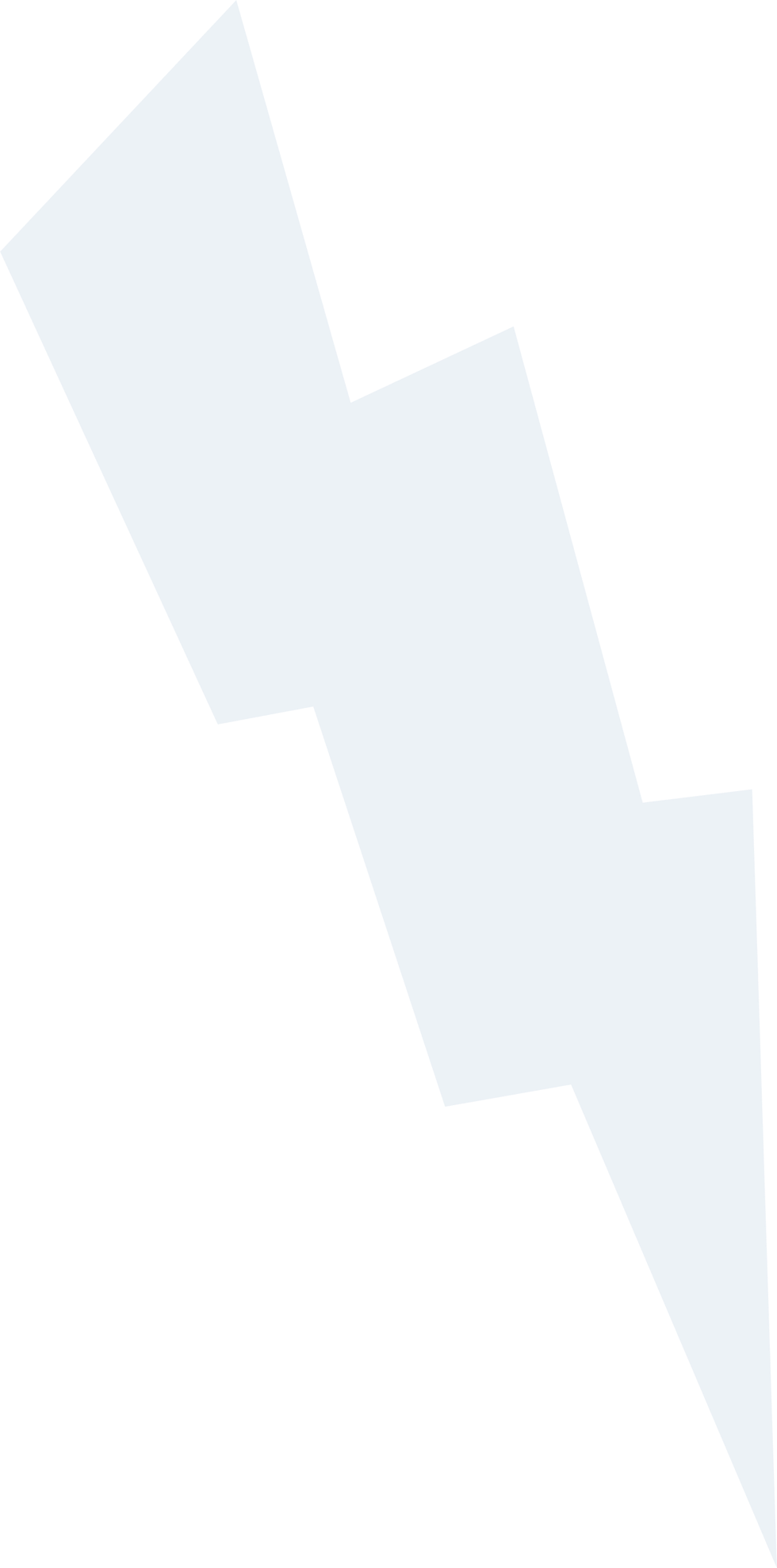 A
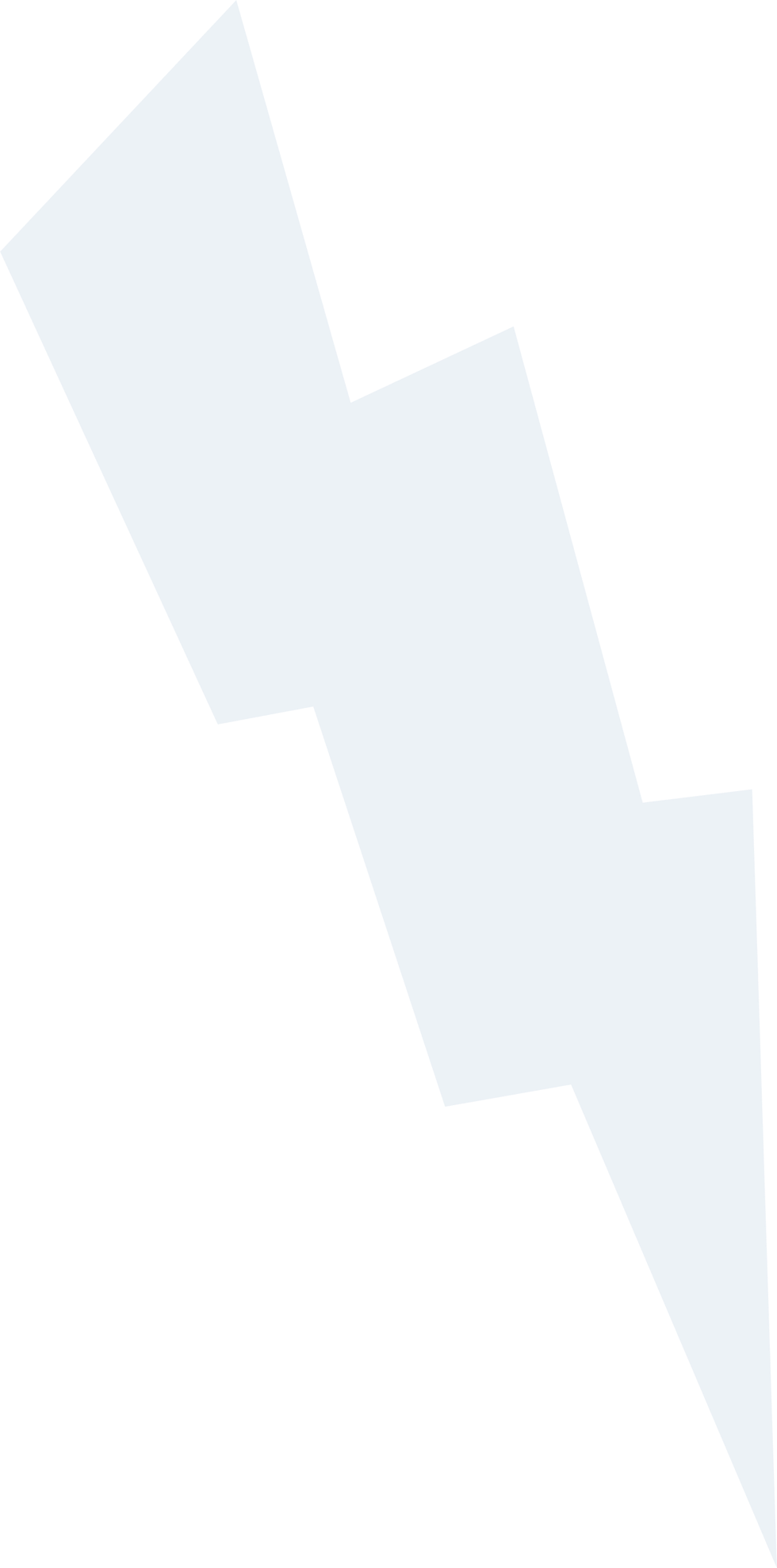 VOLGENDE KEER
WAAR KUN JE TERECHT ALS JE STAGEDISCRIMINATIE WIL MELDEN?